Describing me and others
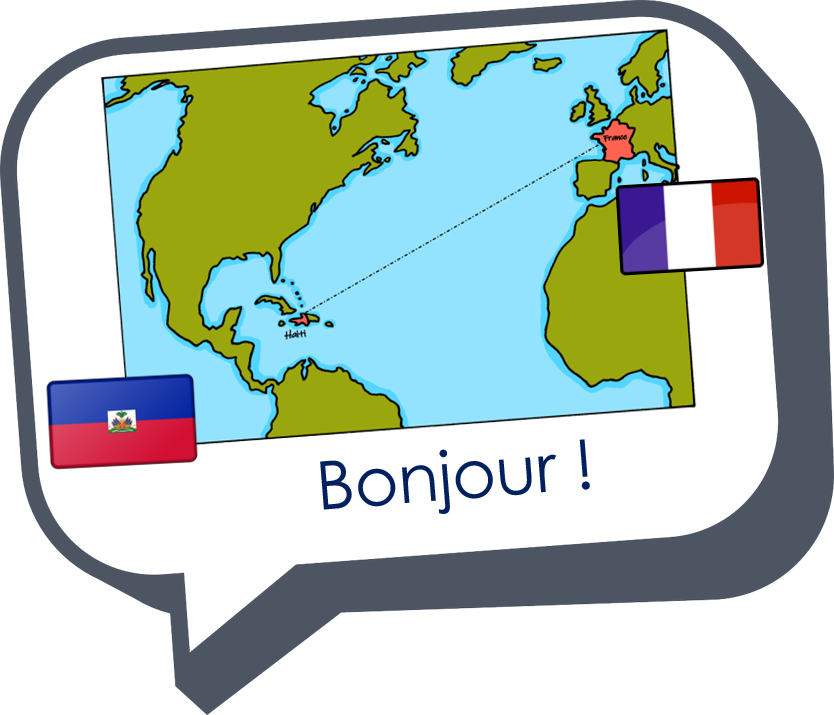 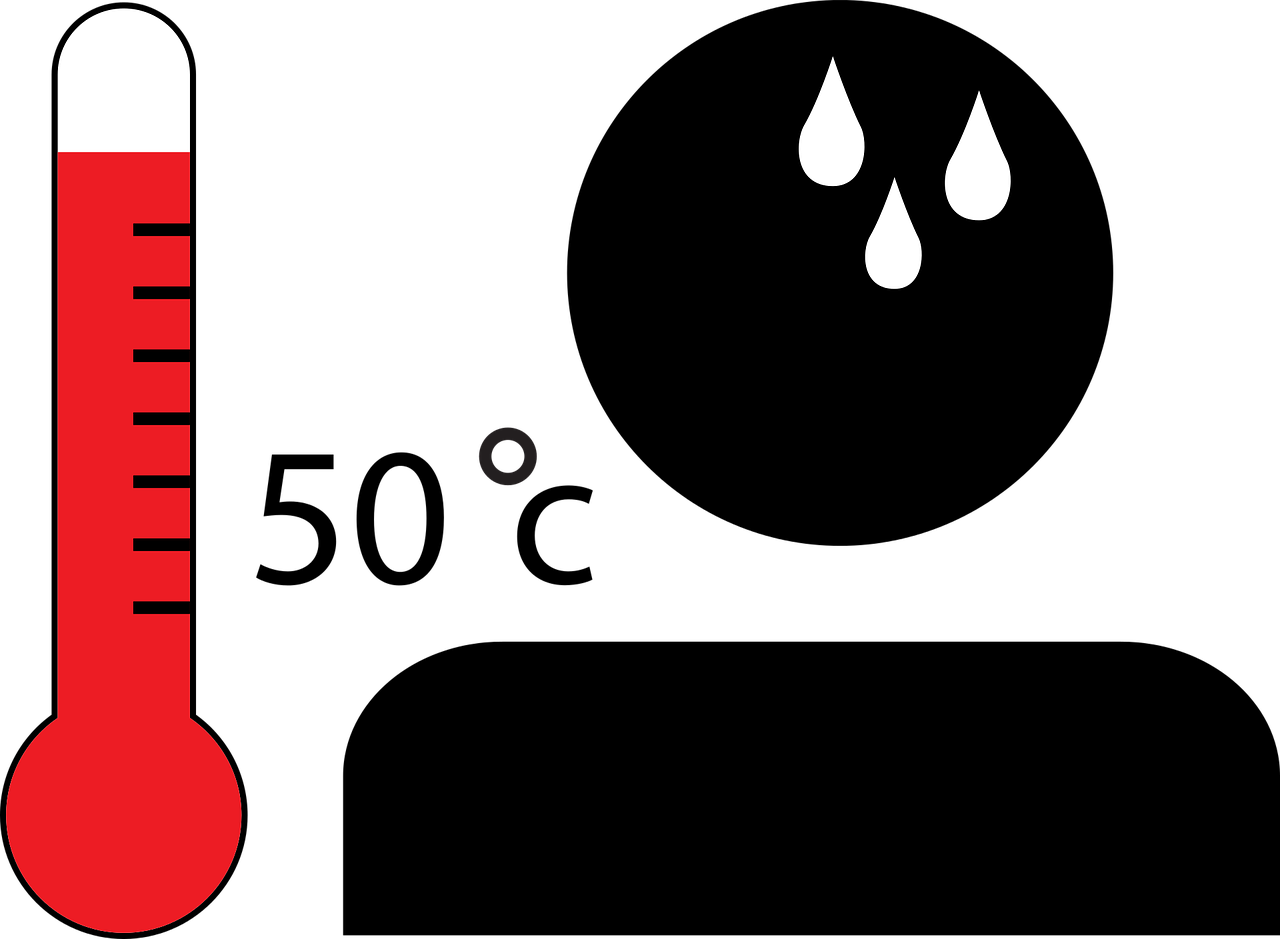 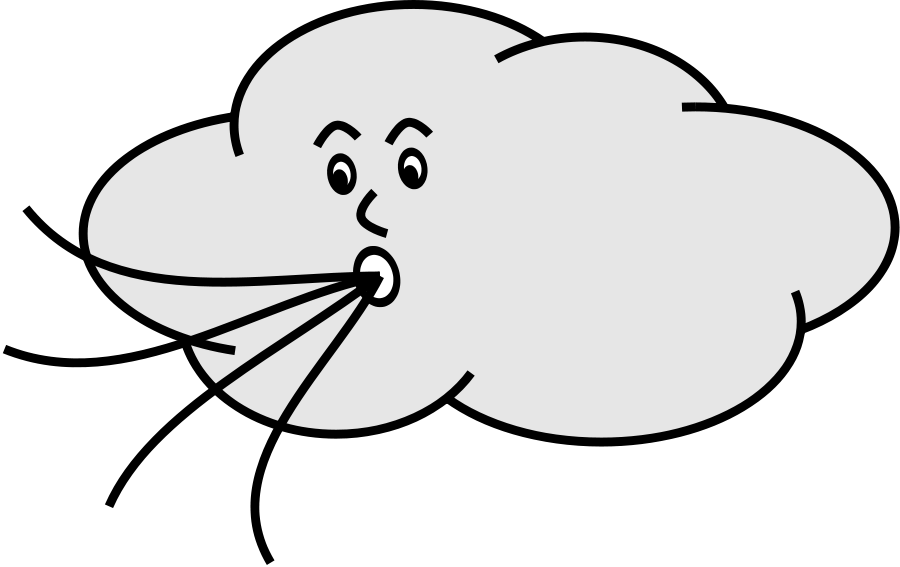 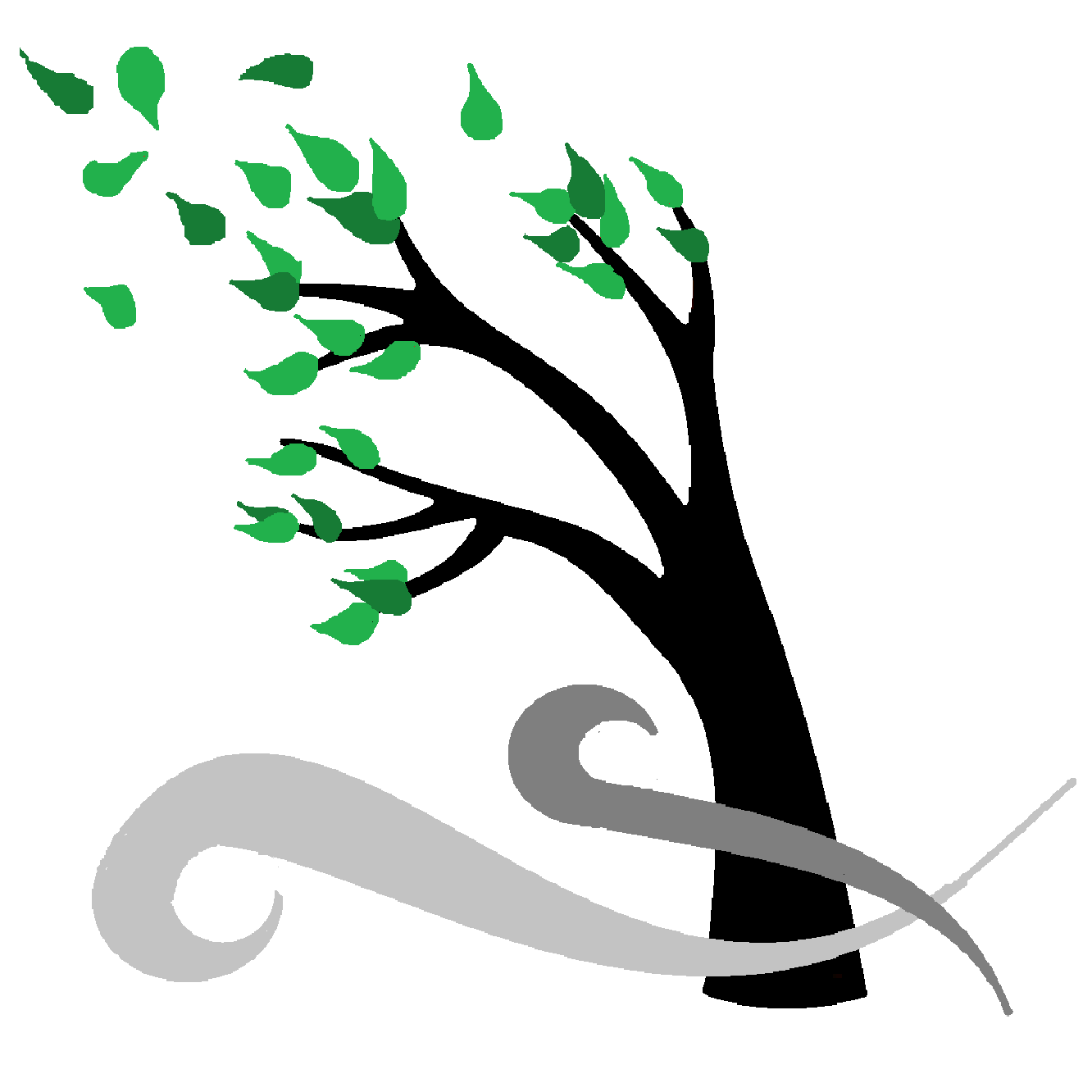 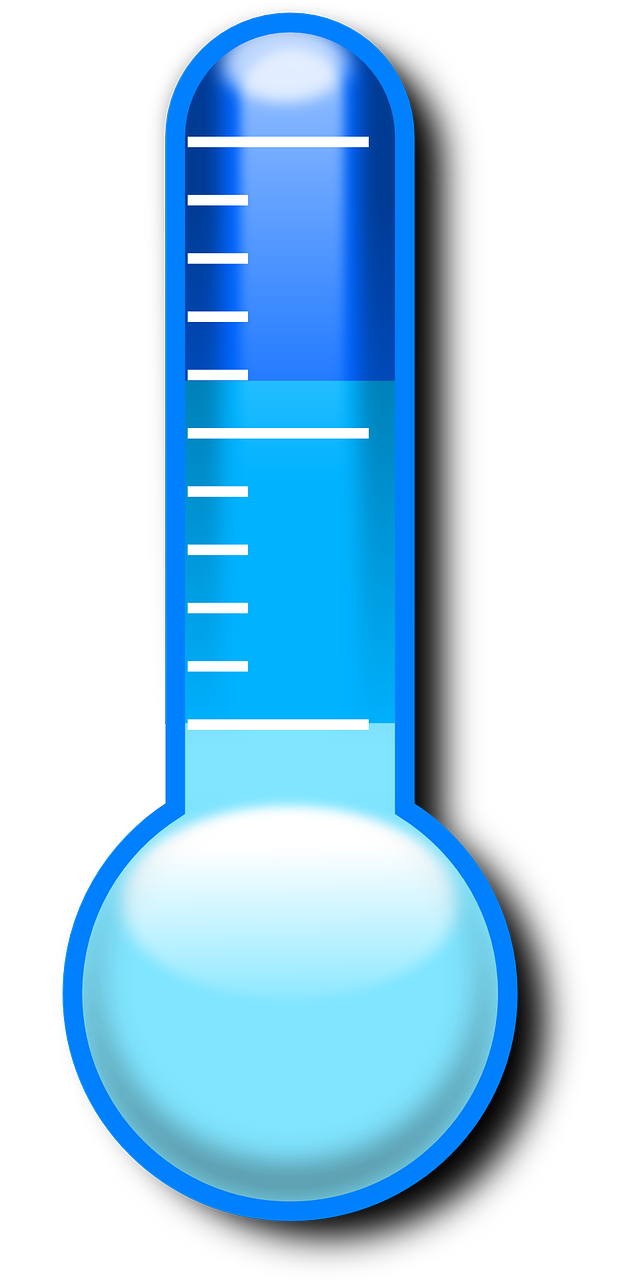 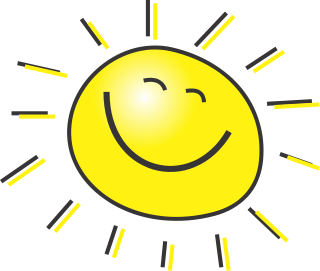 vert
Follow ups 1-5
[Speaker Notes: Artwork by Steve Clarke. Pronoun pictures from NCELP (www.ncelp.org). All additional pictures selected from Pixabay and are available under a Creative Commons license, no attribution required.

Phonics: [-ien] chien [1744] ancien [392] bientôt [1208] combien? [800] bien [47]
Vocabulary: Il fait2 [25] Allemagne [n/a] Belgique [n/a] Canada [n/a] Grande-Bretagne [n/a] Espagne [n/a] France [n/a] Italie [n/a] Luxembourg [n/a] Suisse
[n/a] chaud [1852] froid [1307] soleil [1713] vent [1387] à [4] en [7]
Revisit 1: de2 [2] côté [123] près [341] loin [341] piscine [>5000] théâtre [1701] stade [1967]
Revisit 2: la lumière [1059] le soir [397]
Londsale, D., & Le Bras, Y.  (2009). A Frequency Dictionary of French: Core vocabulary for learners London: Routledge.

The frequency rankings for words that occur in this PowerPoint which have been previously introduced in these resources are given in the SOW and in the resources that first introduced and formally re-visited those words. 
For any other words that occur incidentally in this PowerPoint, frequency rankings will be provided in the notes field wherever possible.]
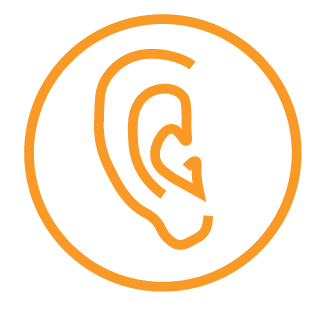 Follow up 1
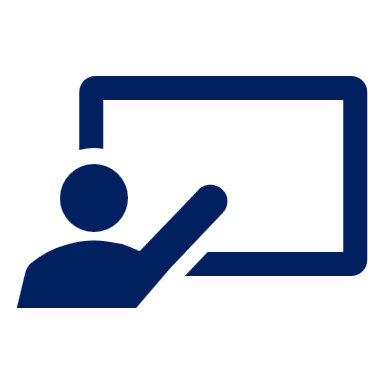 Écoute. Écris le numéro correspondant pour chaque image.
écouter
3
4
5
2
7
8
9
6
1
C
F
E
I
A
B
H
D
G
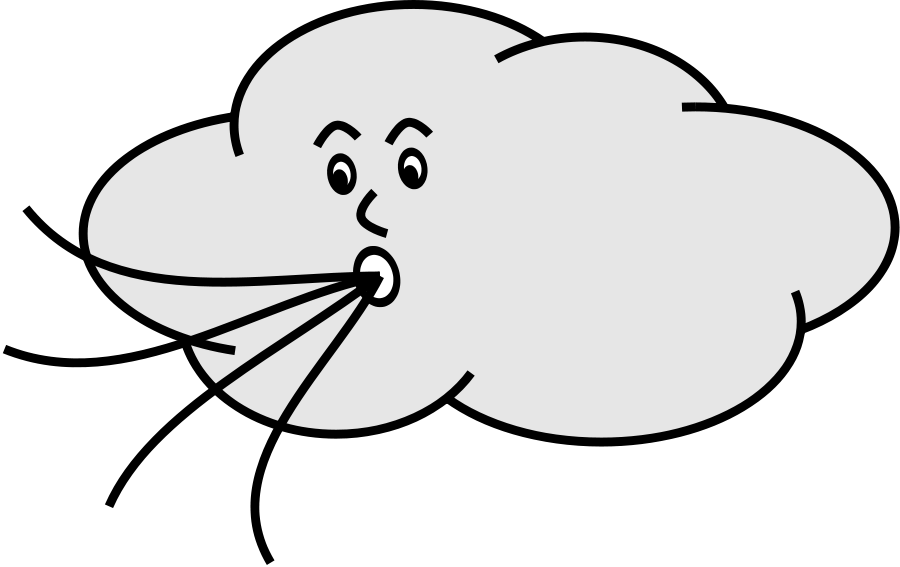 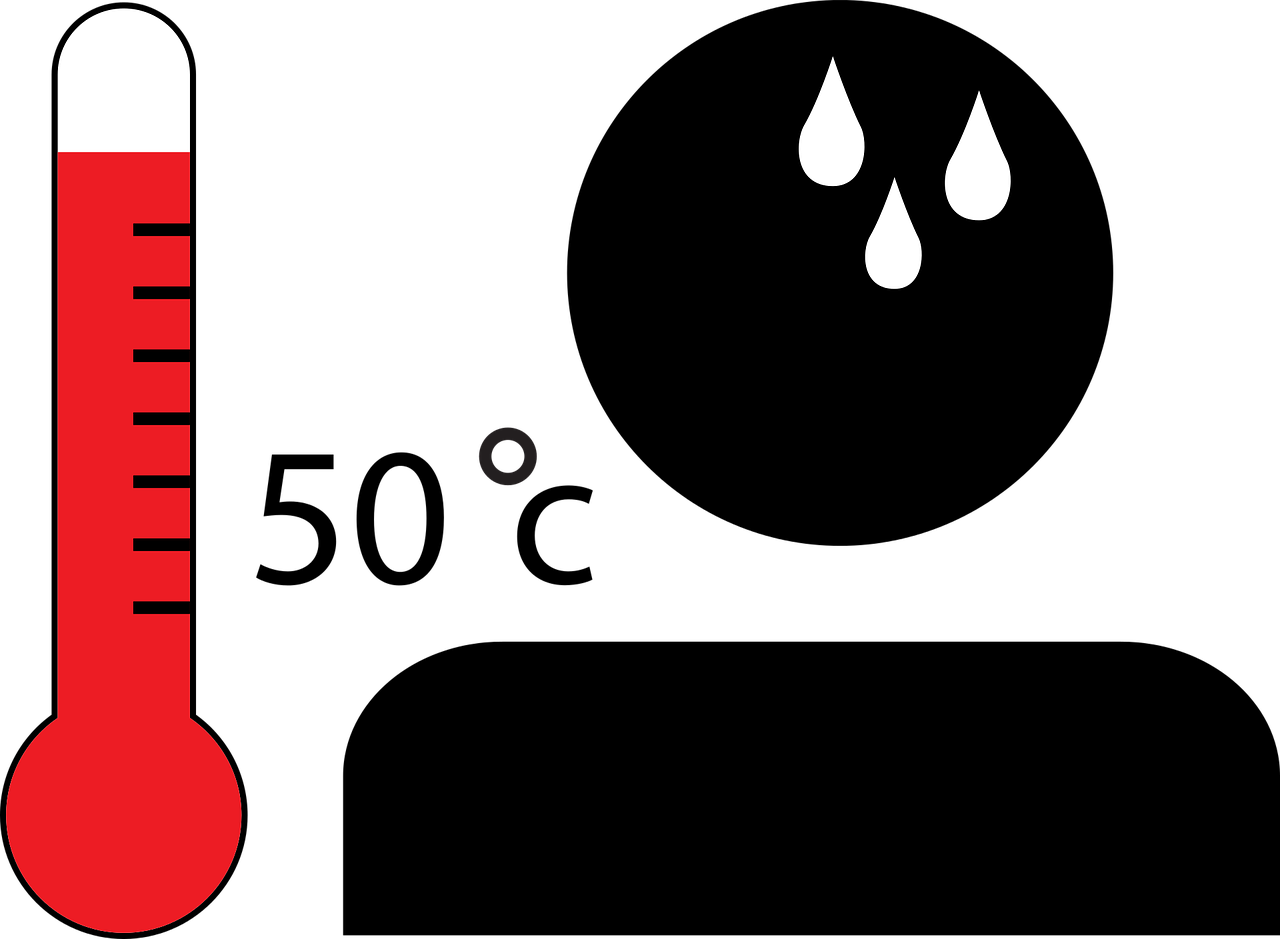 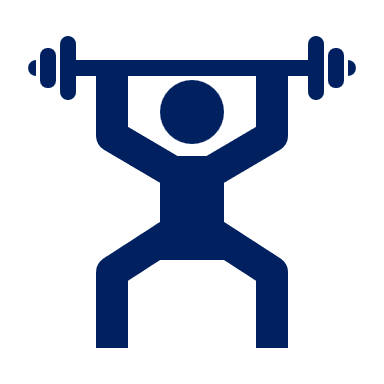 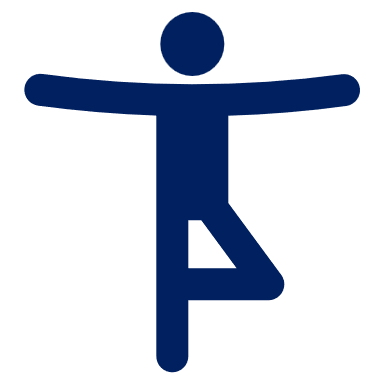 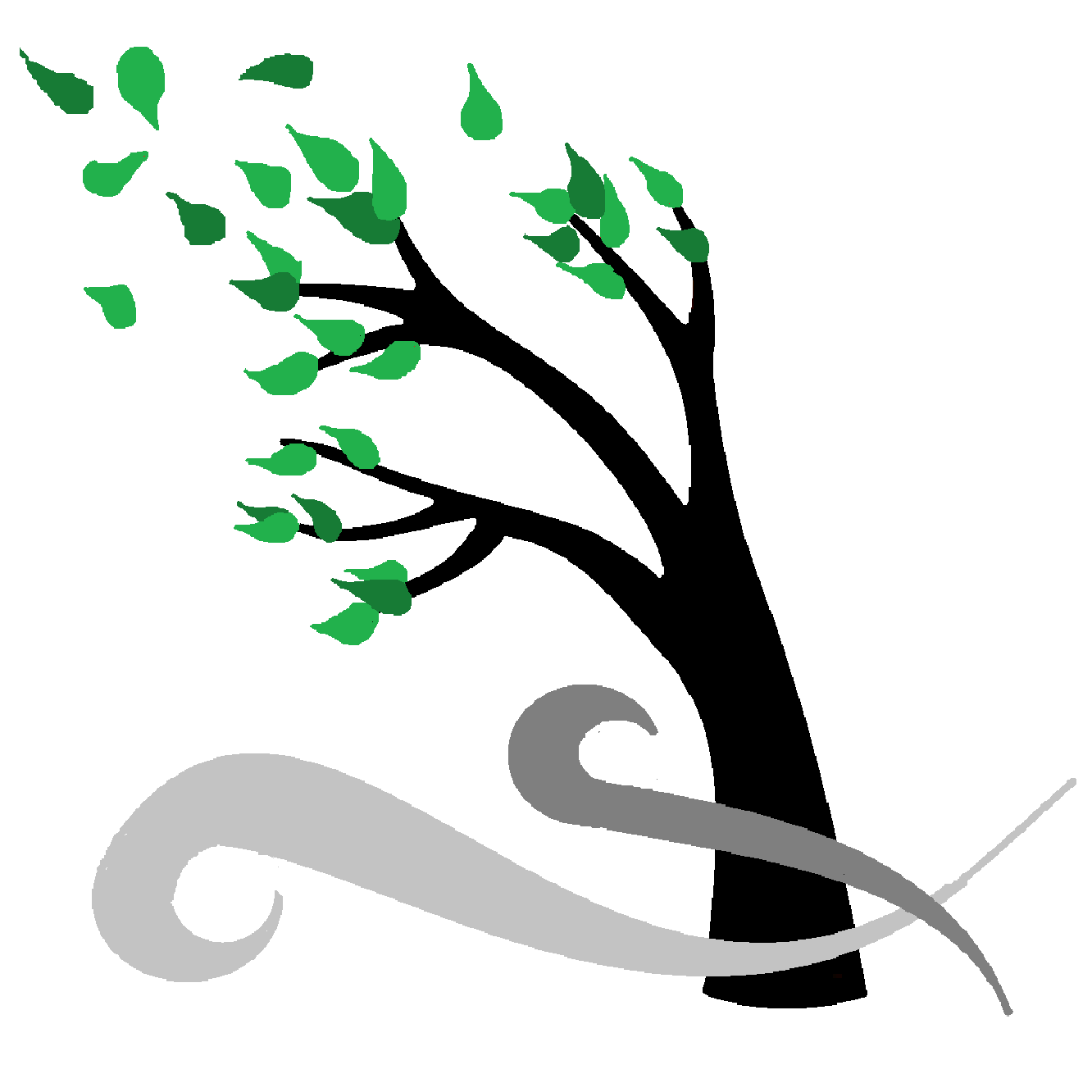 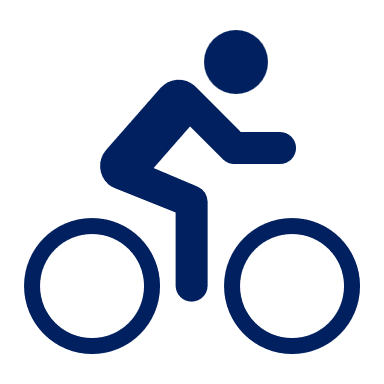 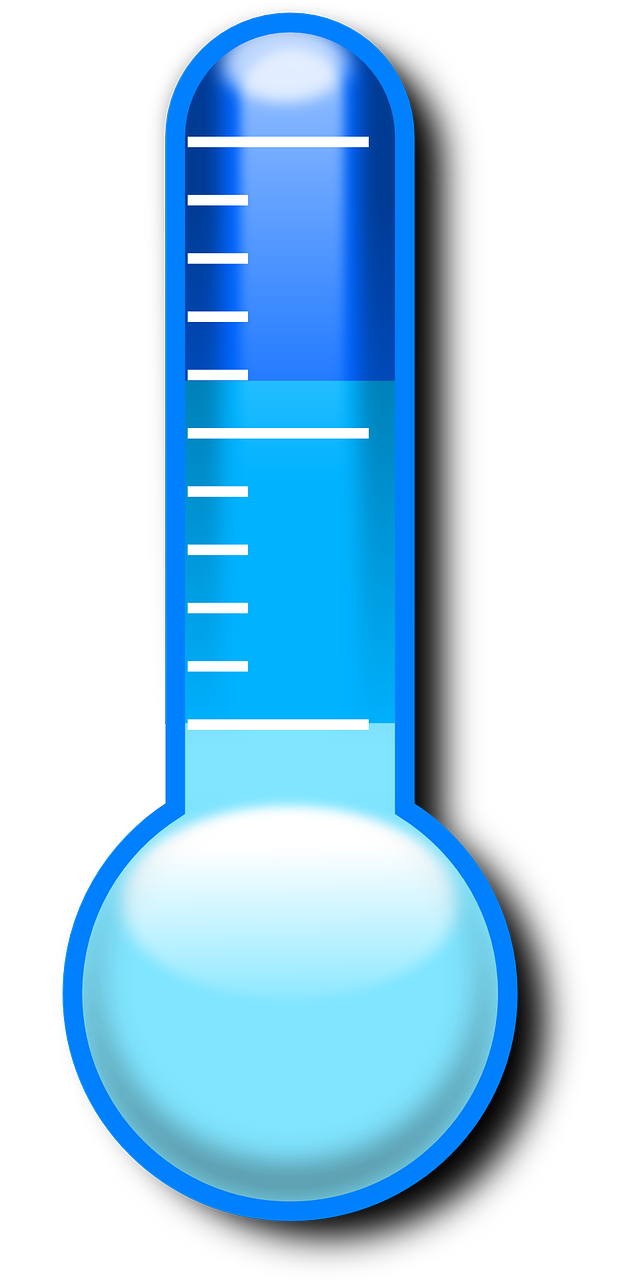 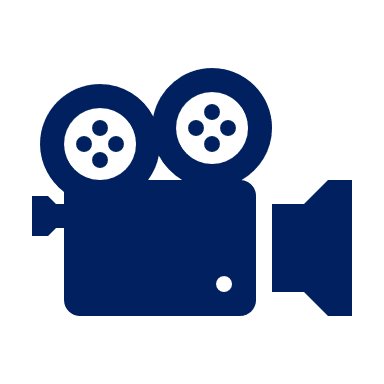 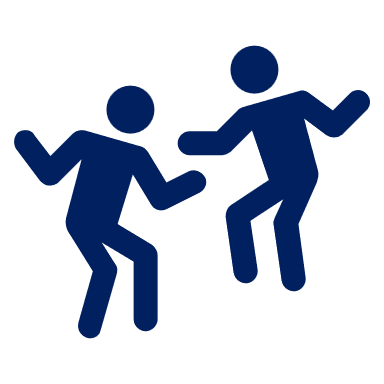 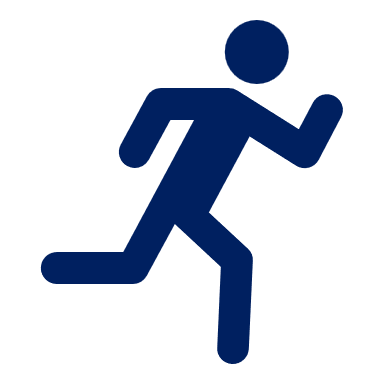 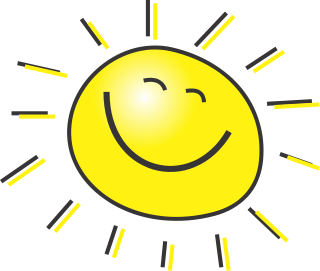 [Speaker Notes: Timing: 5 minutes

Aim: to practise recognition of the newly learnt expressions with ‘faire’ in the oral modality.

Procedure:
Click on the numbers to play the audio.
Pupils write 1 = A etc… (To challenge higher proficiency learners, ask them to record who is doing the action or just weather.
Click to provide answers.
Transcript:
Tu fais du vélo.Il fait du soleil.Je fais du sport.Il fait de la danse.
Il fait chaud.je fais un film.
Il fait du vent.Il fait froid.Elle fait de la course.]
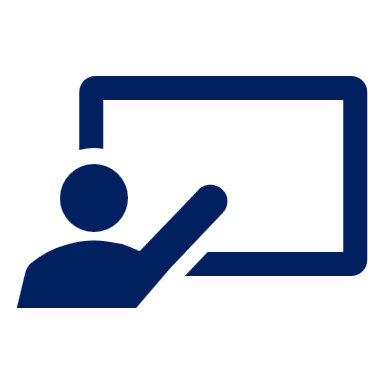 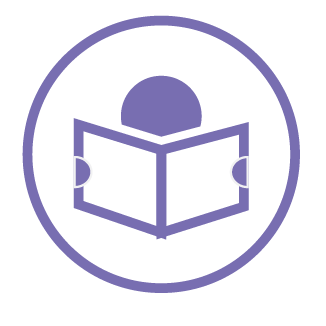 Follow up 2
Lis les phrases. Identifie l’image correspondante.
lire
C
1
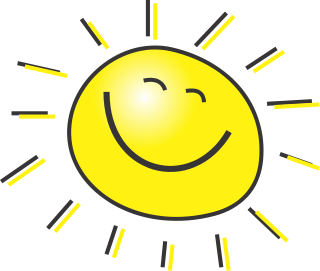 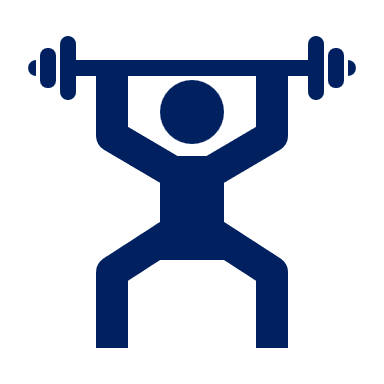 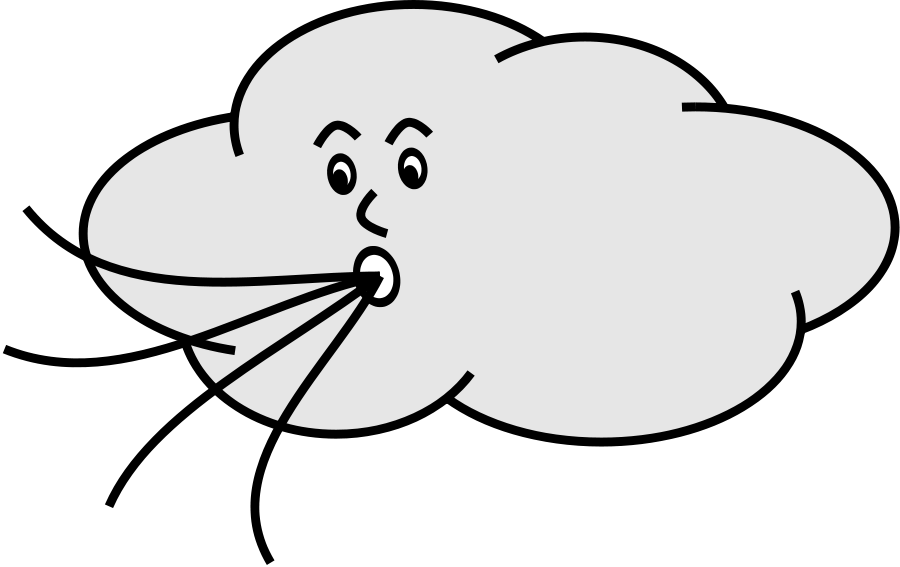 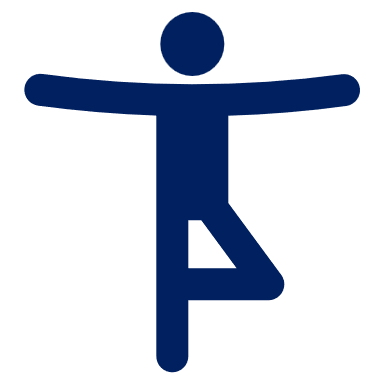 2
H
G
3
F
4
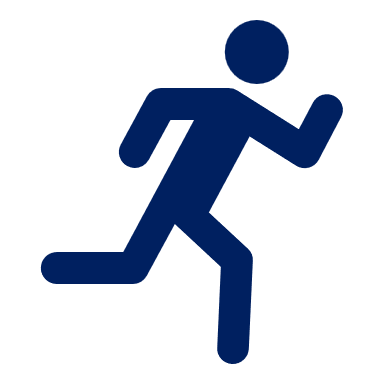 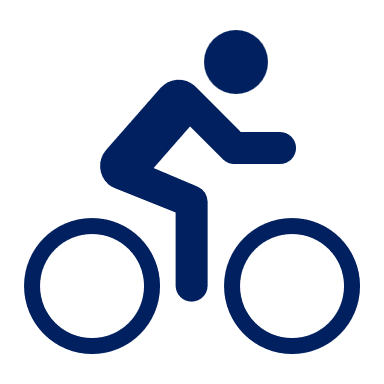 D
5
6
E
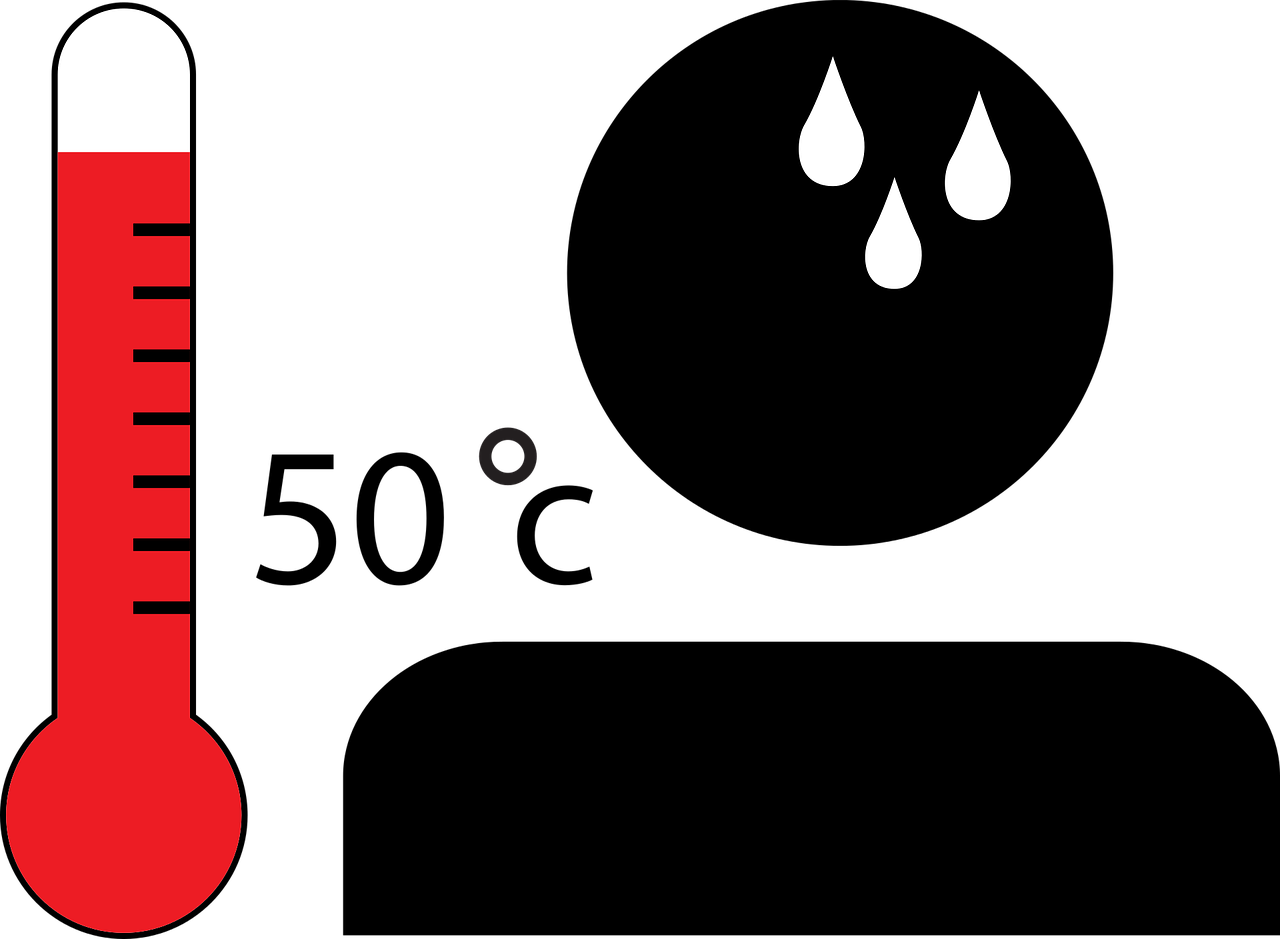 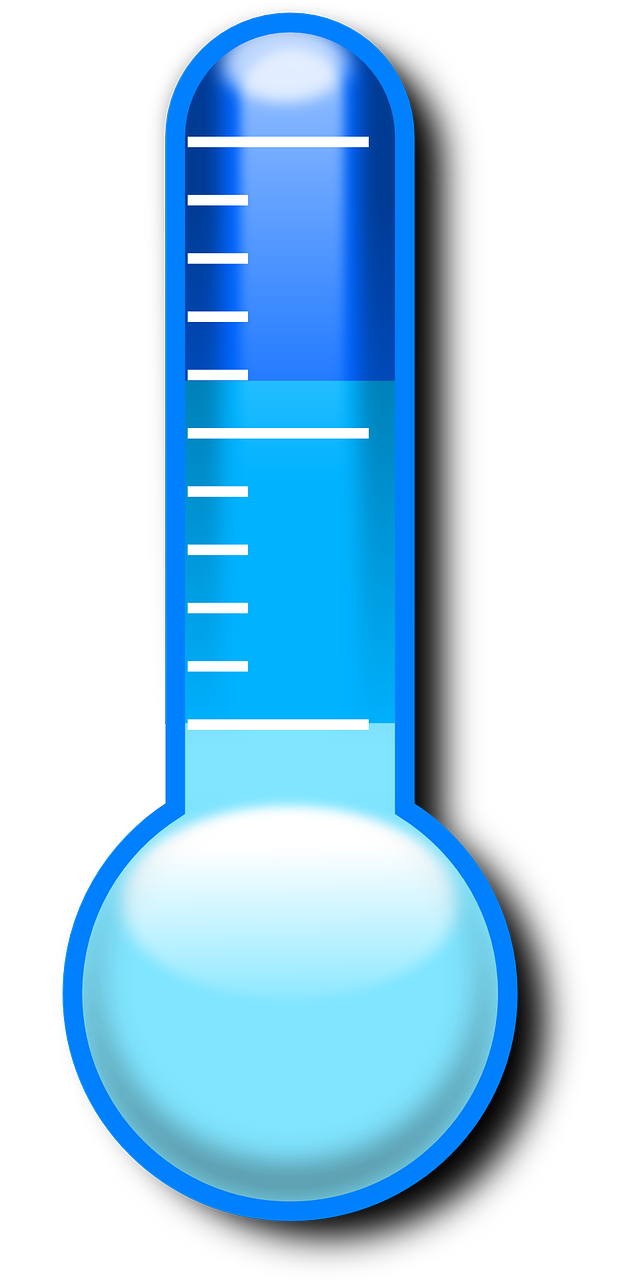 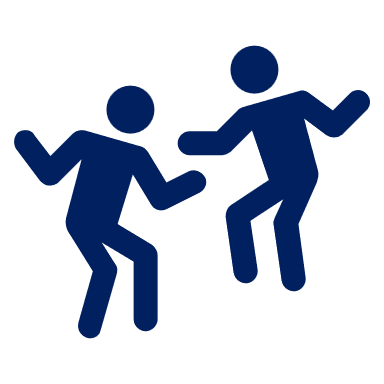 7
A
B
8
[Speaker Notes: Timing: 6 minutes

Aim: to practise written recognition of the singular forms of ‘faire’ and connect these with meaning – differentiating between weather and activity expressions with faire.

Procedure:
1. Read the rubric and ensure that pupils understand the task.
2. Pupils read the sentences and note down the letter of the picture. (1=A etc.)
3. Answers revealed on clicks.
4. Optional – click the numbered buttons to hear the full sentences.
5. Ask additional questions to assess comprehension of the verb forms – e.g., who is doing the shopping?]
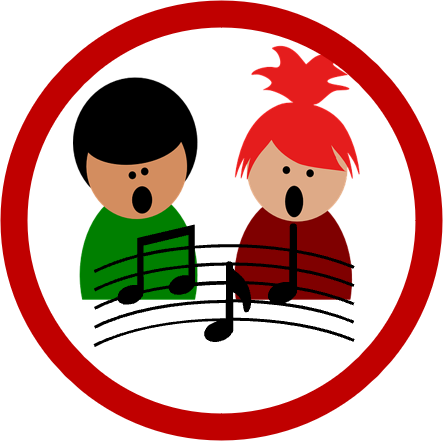 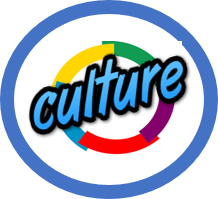 Les sept pays voisins* de la France
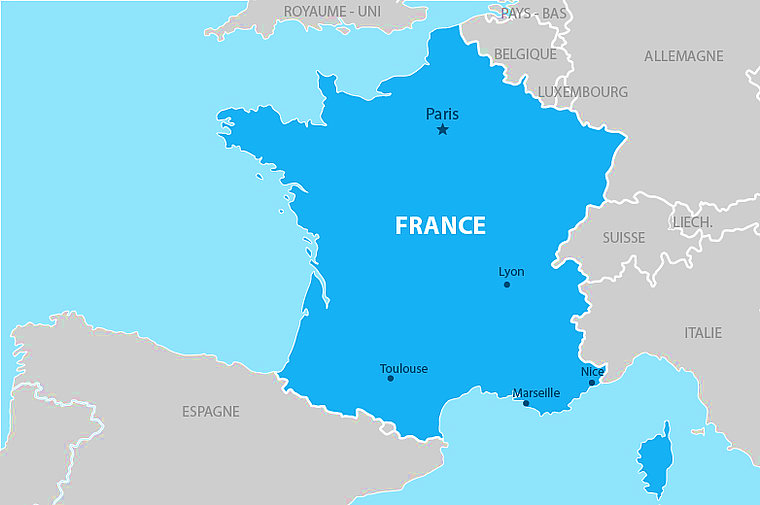 La France a sept pays voisins
La France a sept pays voisins
Le Luxembourg, la Grande-Bretagne
La Belgique et l’Allemagne
La Suisse, l’Italie et l’Espagne
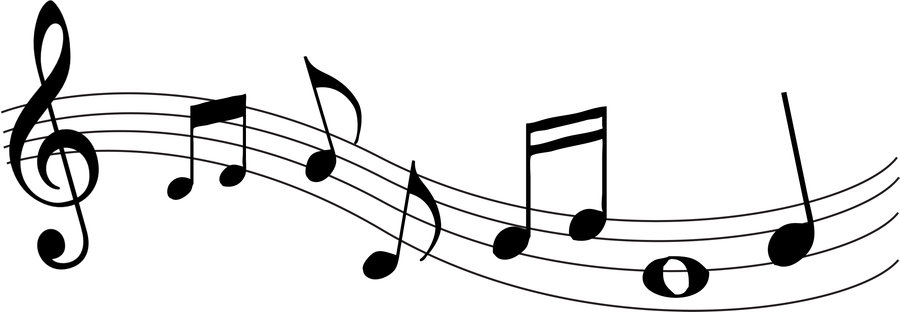 *voisin – neighbouring
[Speaker Notes: Procedure:
Click to play the song.
Pupils join in and sing along.]
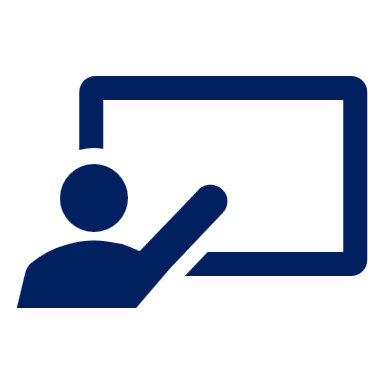 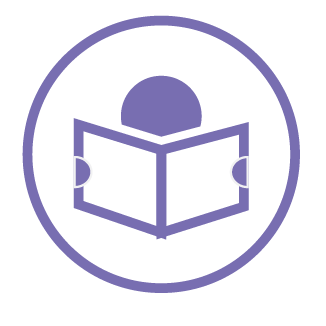 Follow up 3b
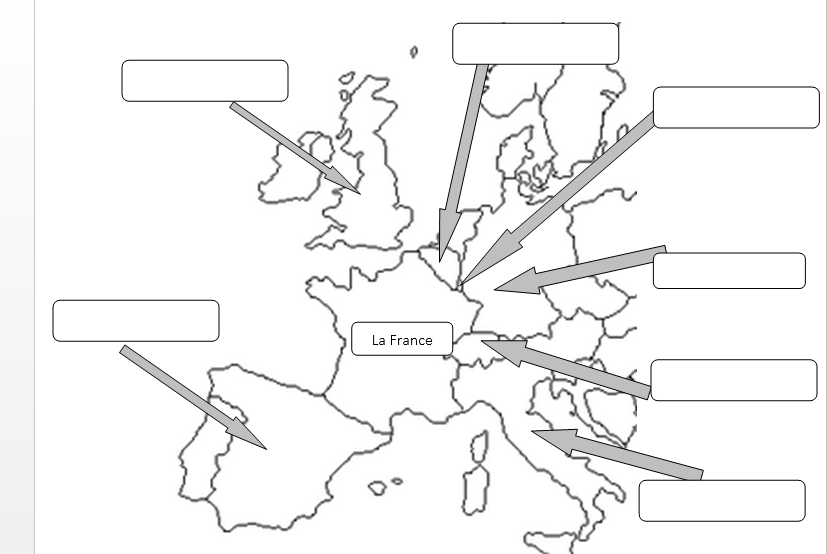 Écris les pays.
la Belgique
la
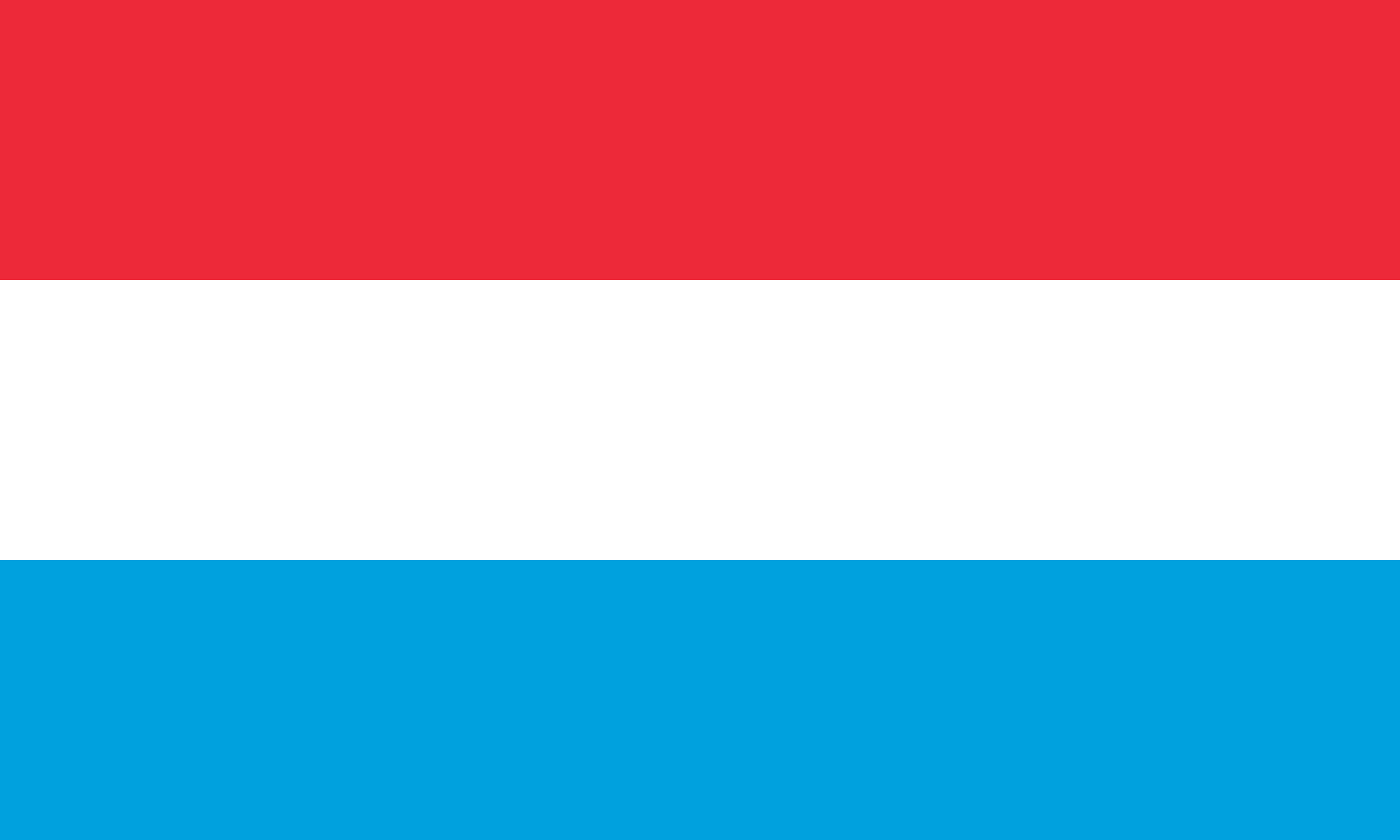 la Grande-Bretagne
B_ _ _ _ _ _e
la
lire
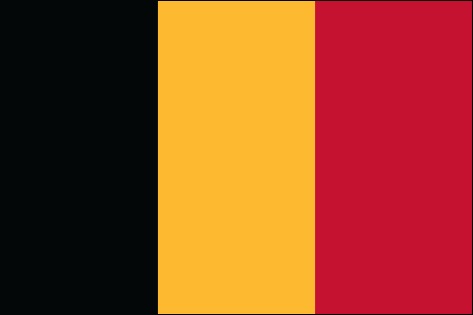 le Luxembourg
le
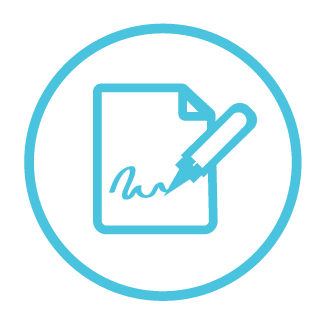 I_ _ _ _e
A_ _ _ _ _ _ _e
écrire
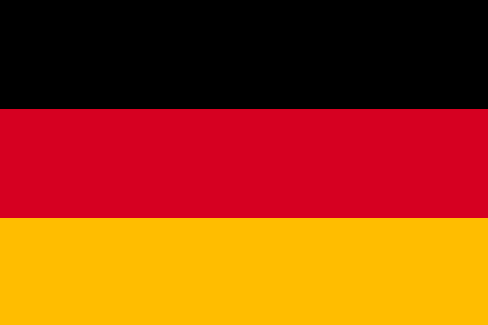 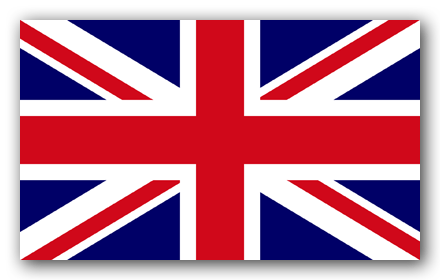 L_ _ _ _ _ _ _ _ g
l’Allemagne
l’
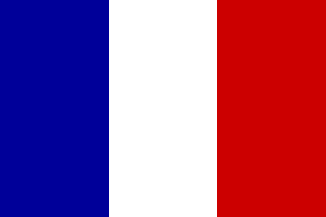 l’Espagne
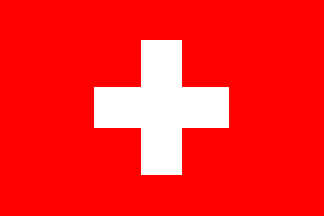 l’
S_ _ _ _e
la Suisse
la
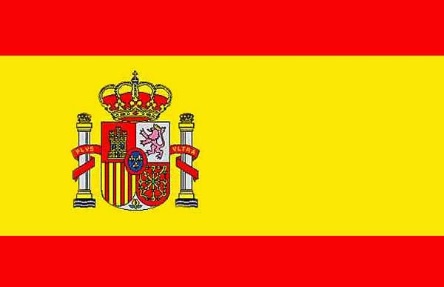 E_ _ _ _ _e
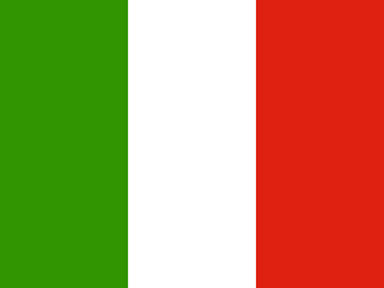 l’Italie
l’
G_ _ _ _ _-_ _ _ _ _ _ _e
[Speaker Notes: Procedure:
Pupils label the countries on the handout. (Alternatively they can number 1-7, starting with GB and going clockwise and write the country names).
Click to reveal the answers.
Click on each country word to hear it pronounced, if desired.]

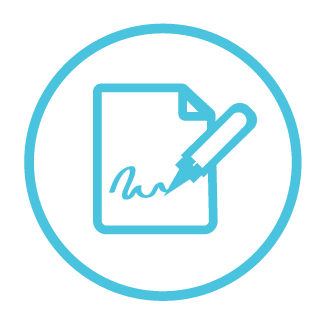 Écris huit phrases.
Follow up 4:
2
1 _____________________________
Il fait du vent en France.
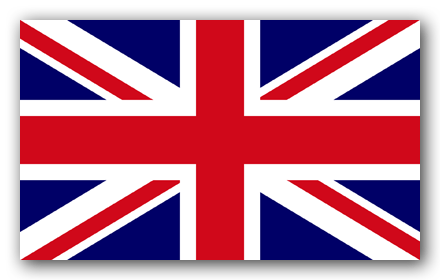 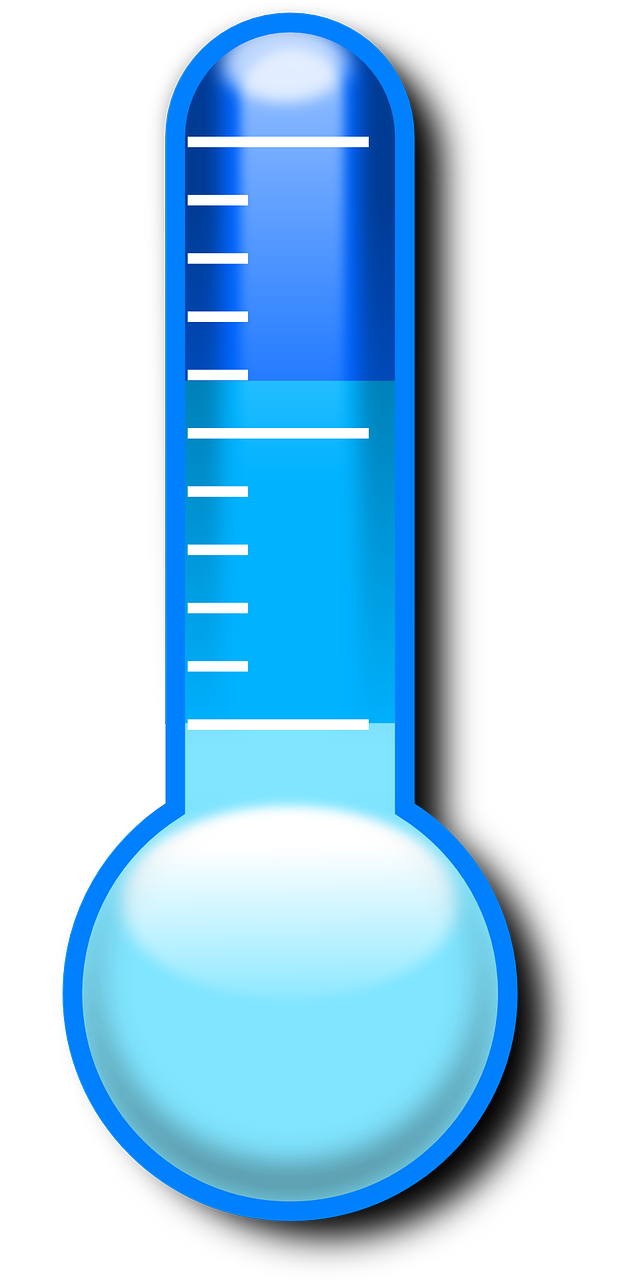 3
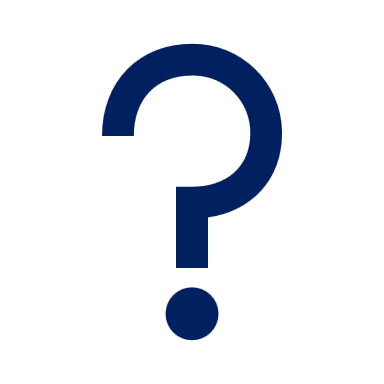 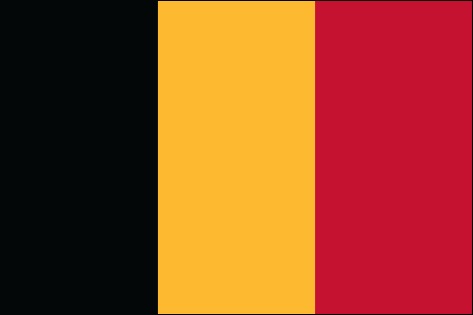 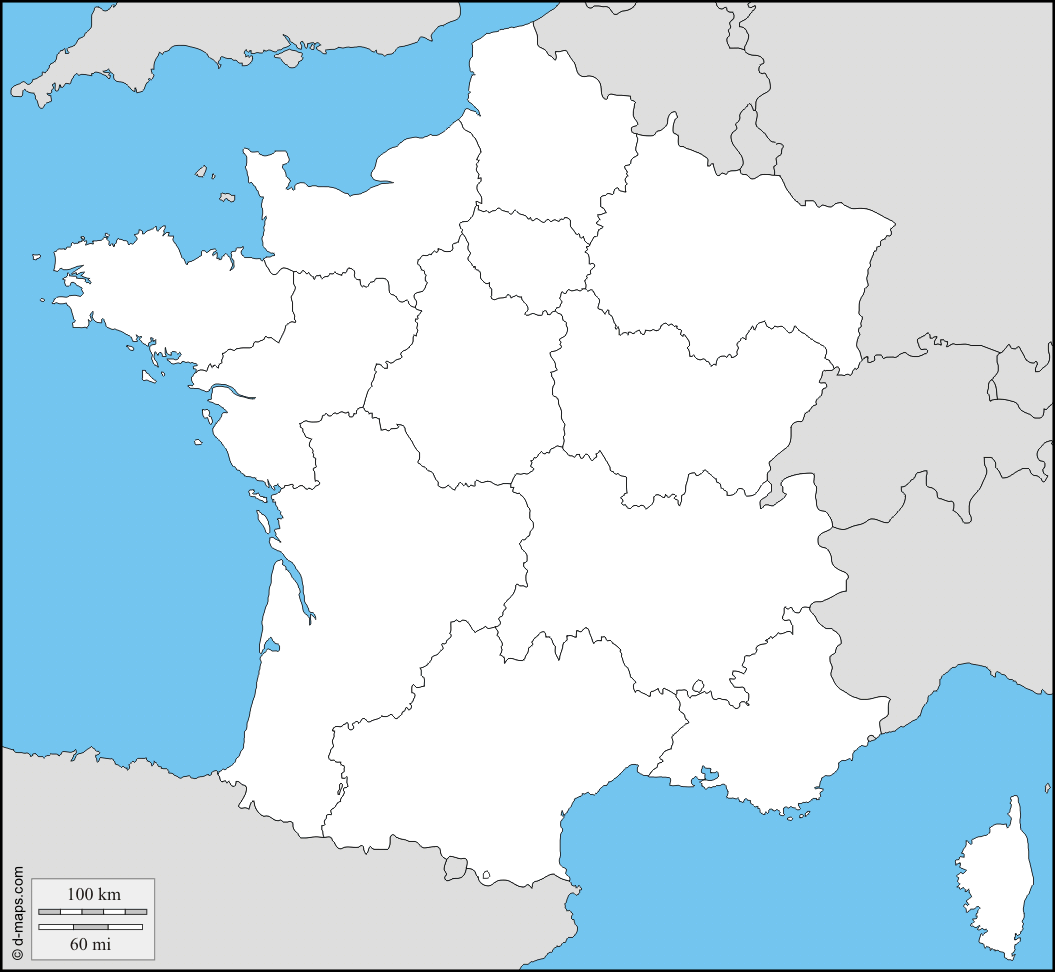 écrire
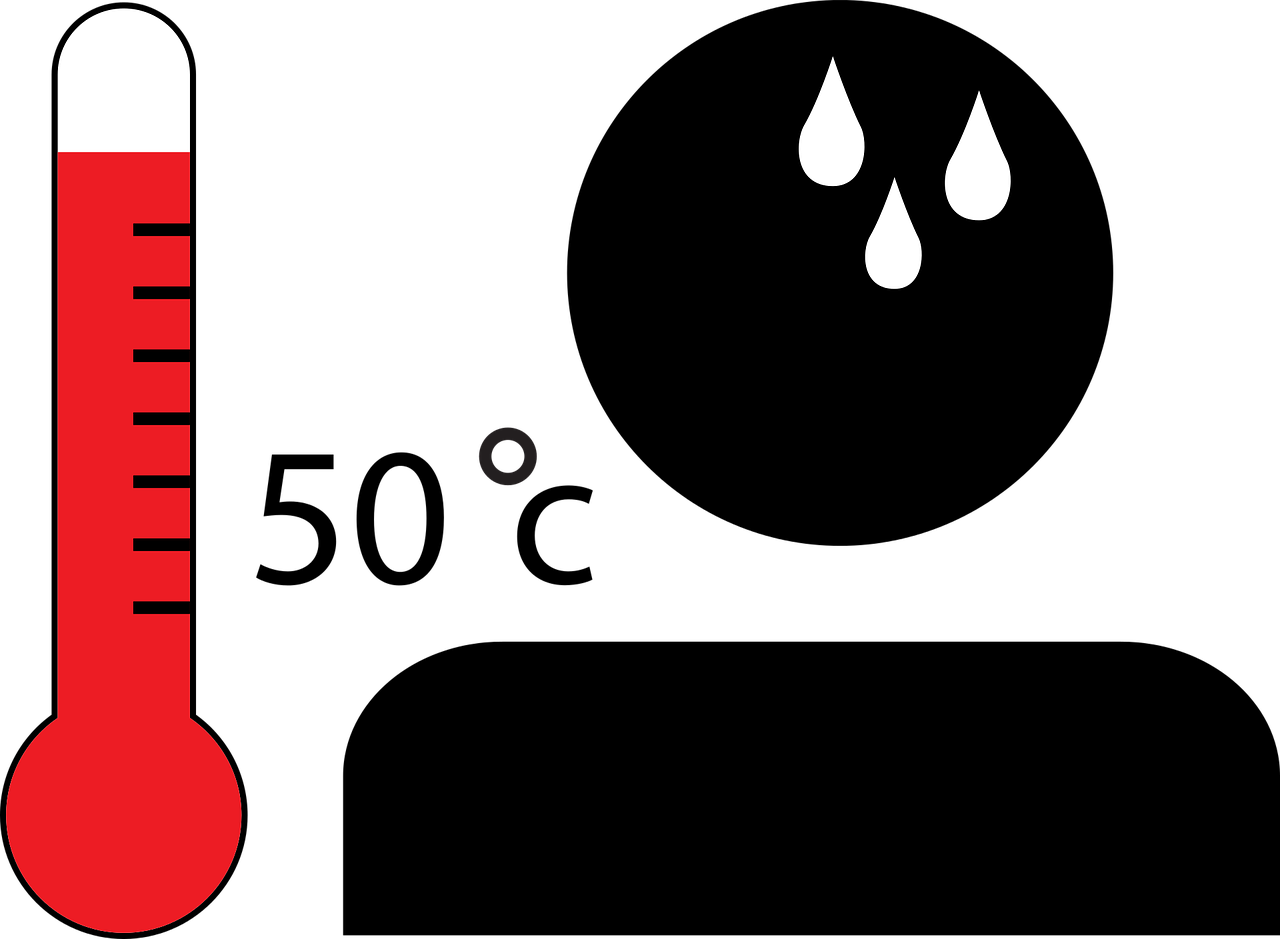 4
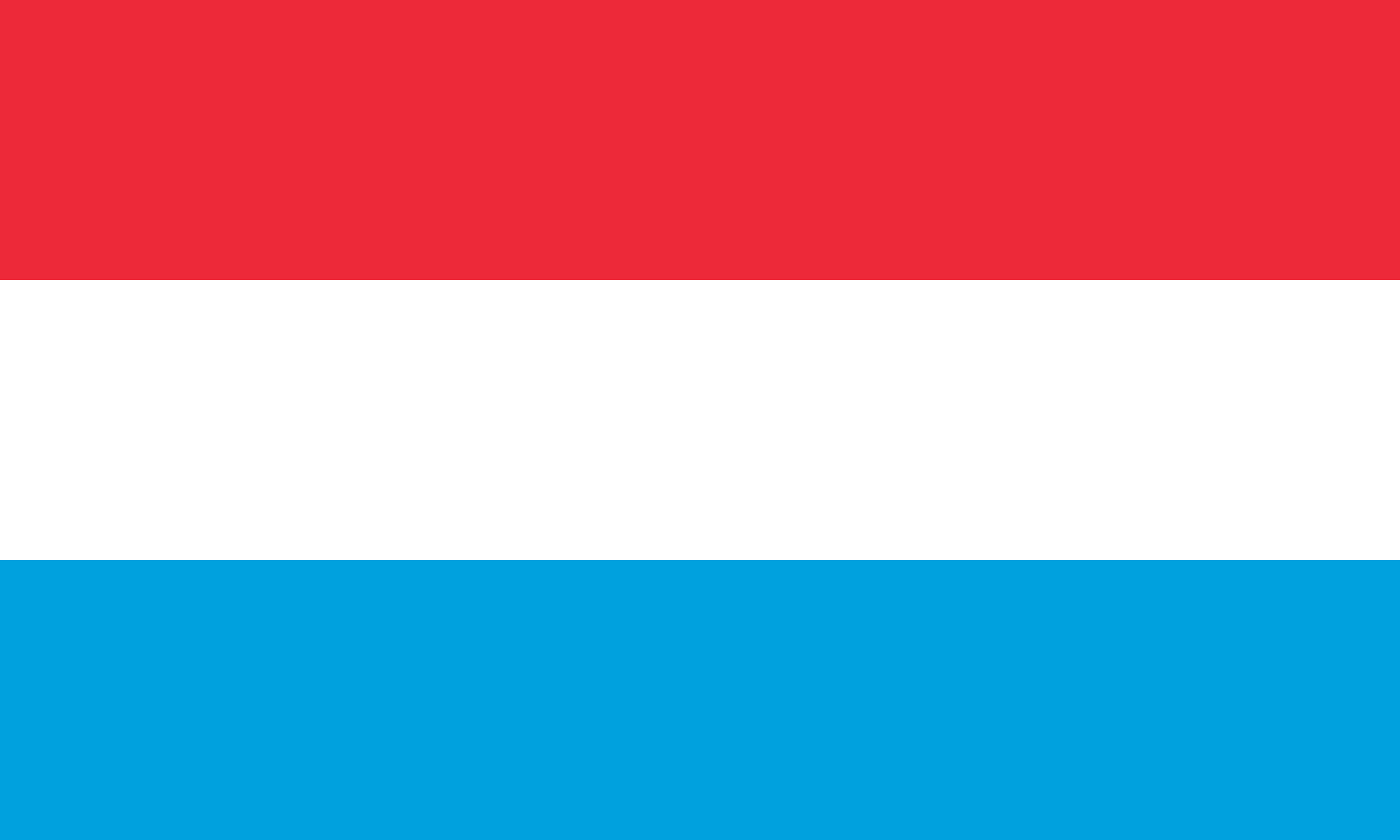 Il fait froid en Grande-Bretagne.
2 _____________________________
5
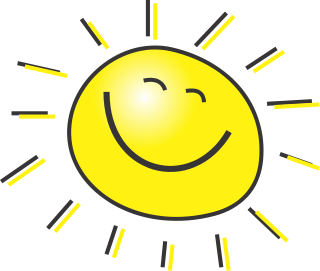 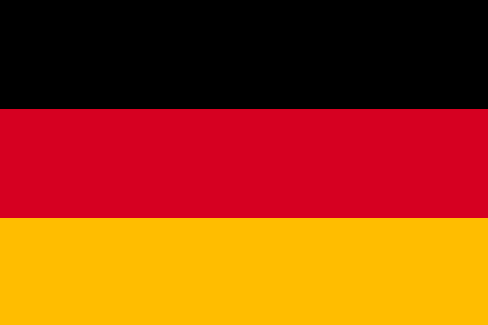 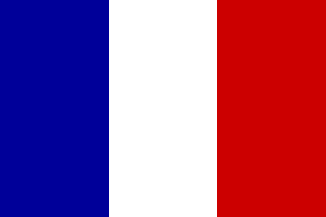 1
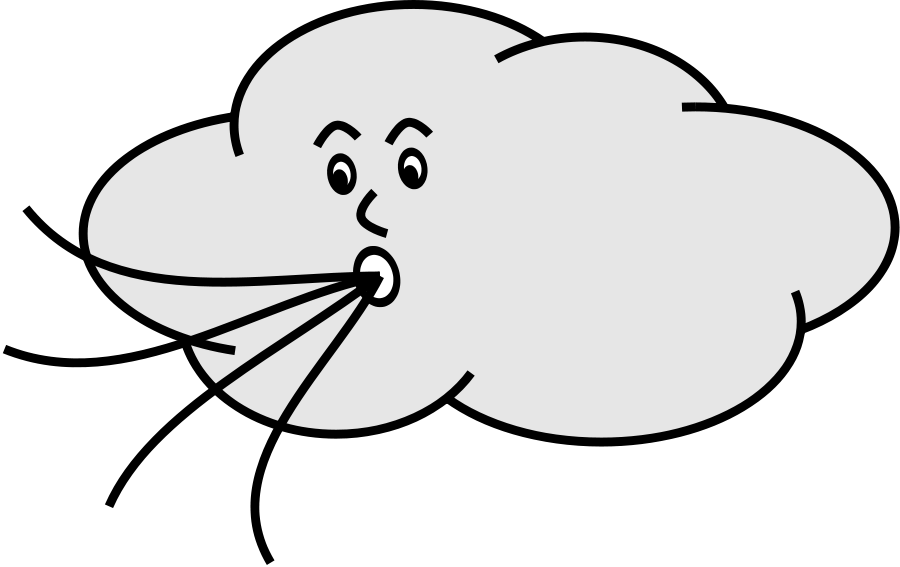 Il fait ??? en Belgique.
3 _____________________________
6
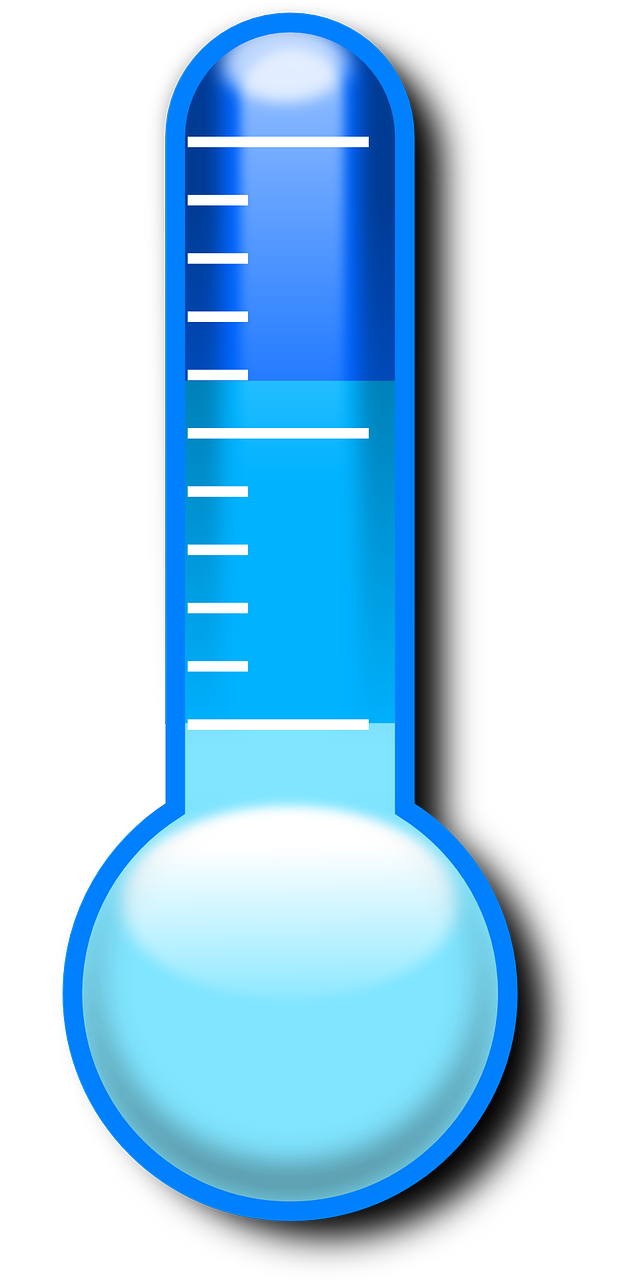 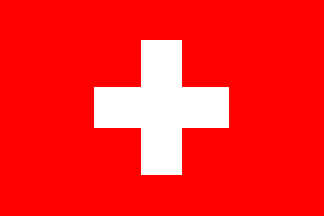 4 _____________________________
Il fait chaud au Luxembourg.
7
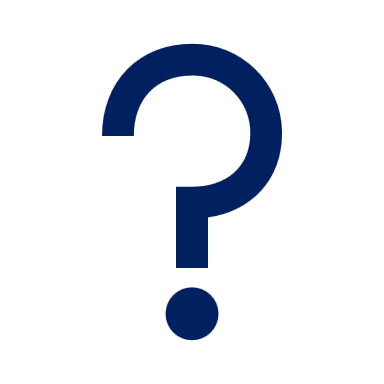 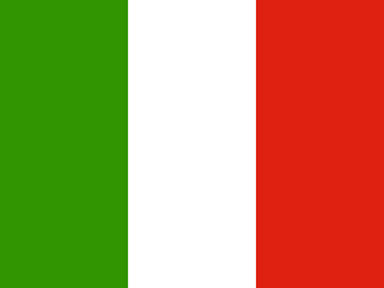 5 _____________________________
Il fait du soleil en Allemagne.
en = in for feminine countries. Use au for le Luxembourg.
8
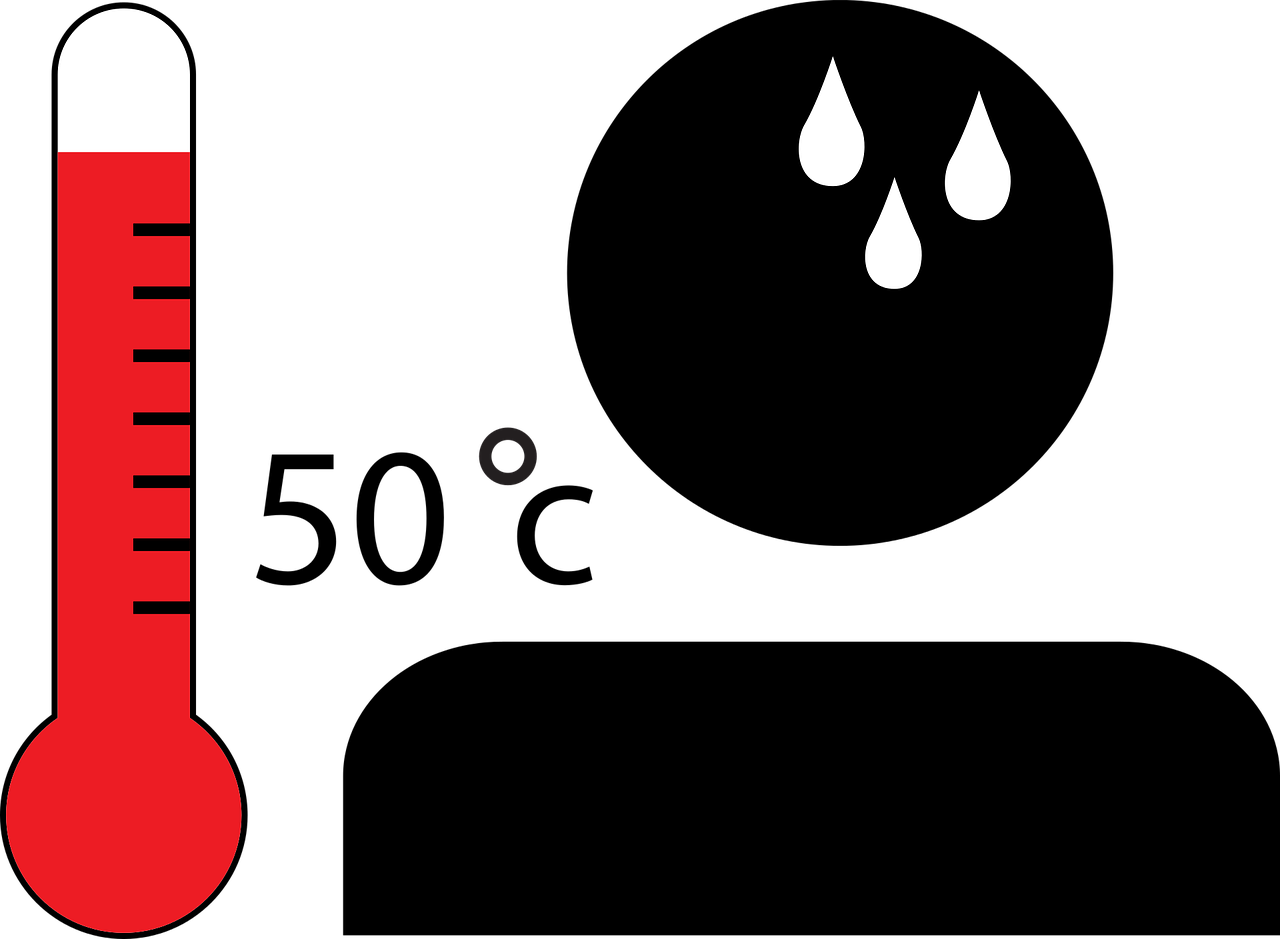 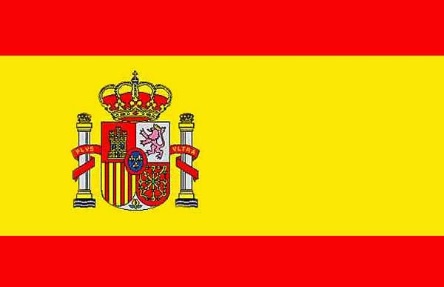 6 _____________________________
Il fait froid en Suisse.
7 _____________________________
Il fait ??? en Italie.
8 ________________________________________
Il fait chaud en Espagne.
[Speaker Notes: Timing: 5 minutes

Aim: to practise written production of ‘il fait’ and the four weather items from this week’s vocabulary, and the eight countries from this week.

Procedure:
1. Teacher models the task with sentence 1, using a ‘think aloud’ to interpret the picture, and eliciting suggestions from pupils as to a suitable sentence (perhaps initially in English and then French, or just in French).
2. Tell pupils that items 2-8 follow the same pattern. For numbers 3 and 7, pupils decide on the weather themselves.  Click to bring up the information about ‘en/au’.
3. Click to provide the correct sentences.

Note: Teachers can differentiate the task, providing more support to lower proficiency learners by:i. shortening the task (choose 3 of the 7 sentences to write).ii. providing the initial letters of each word as prompts.iii. enabling pupils to look at the four vocabulary words (chaud, froid, du soleil, du vent) first and practise those on mini whiteboards etc..
iv. allowing pupils to use their handout from follow up 3 for support with the countries OR the KO for this half-term.]
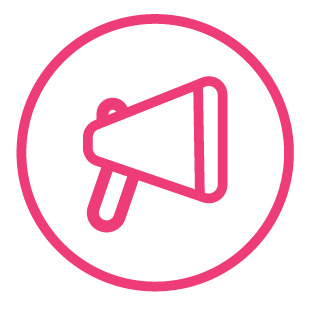 Follow up 5b - Écris en anglais : Can you get at least 15 points?
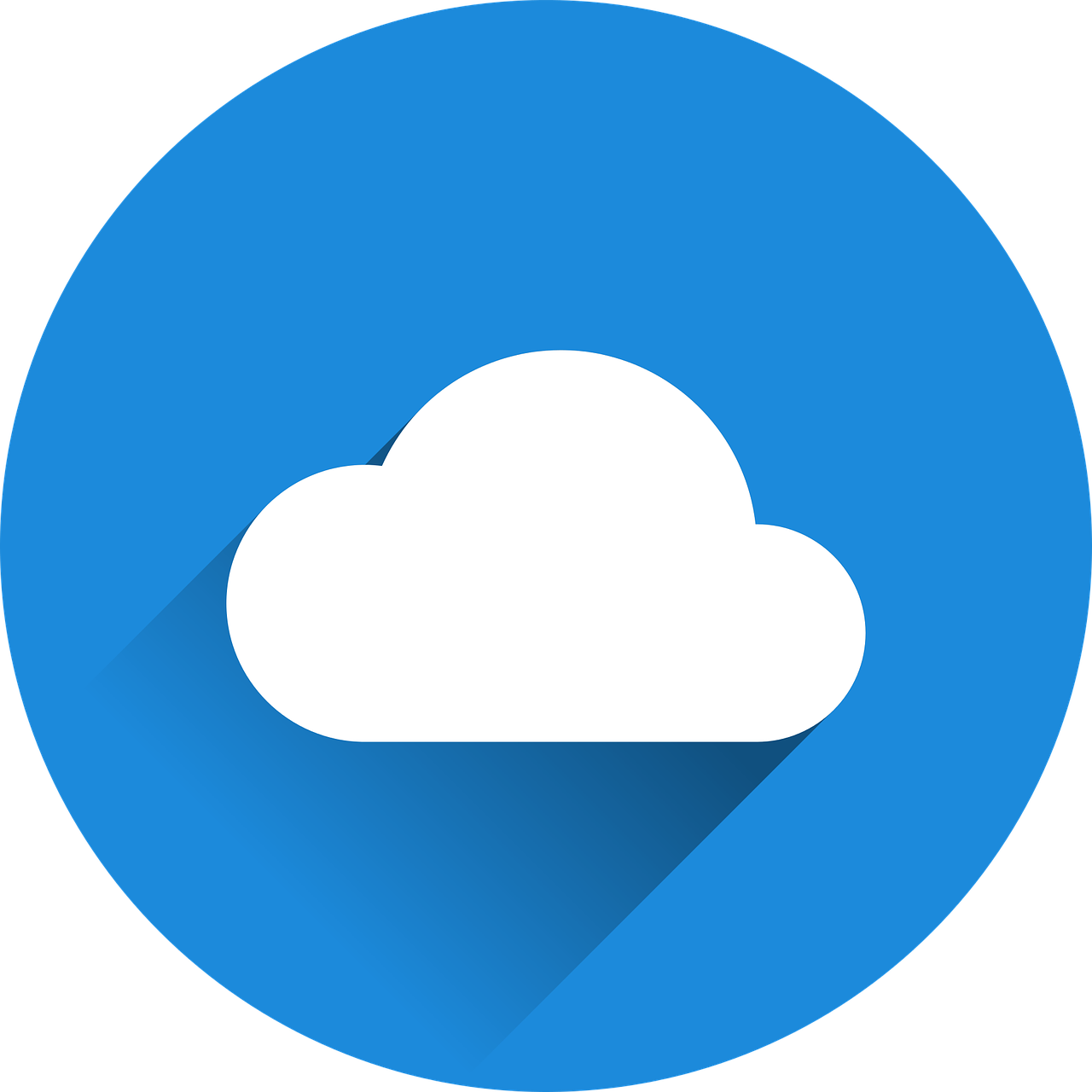 mots
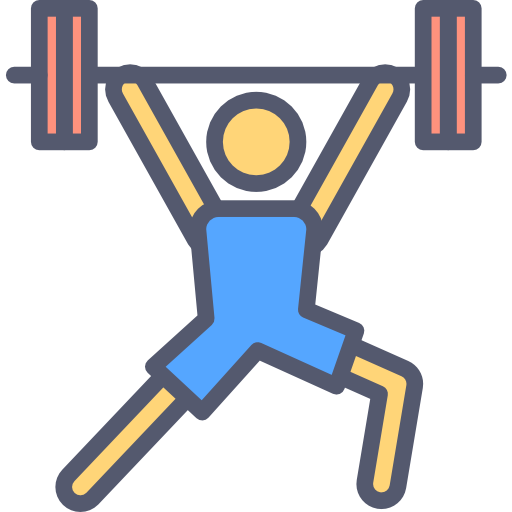 vocabulaire
x3
(the) evening
(the) light
(the) country
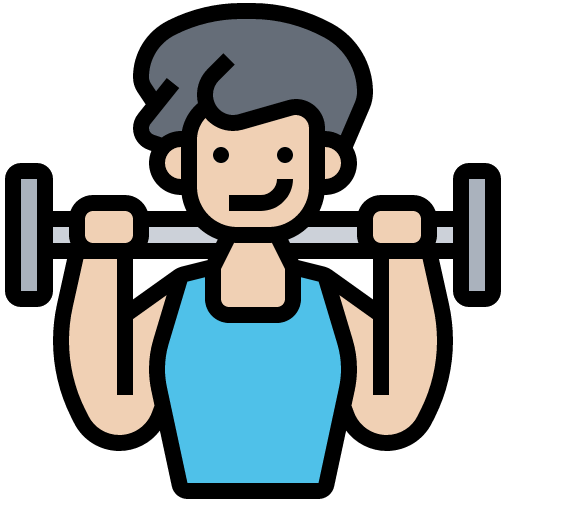 (the) theatre
(the) stadium
(the) pool
x2
next to, beside
near (to)
far (from)
(the) wind
(the) sun
Belgium
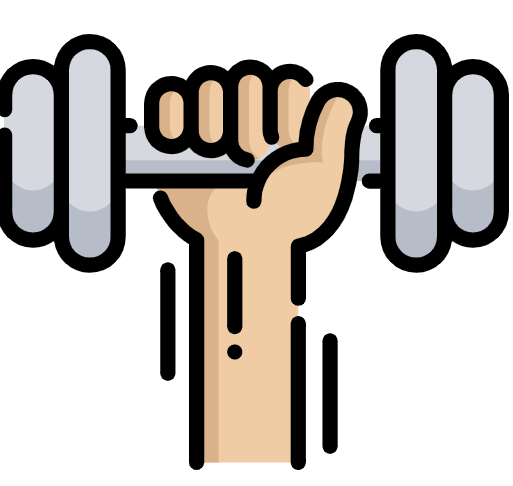 Switzerland
Great Britain
Spain
x1
Germany
Luxemburg
Italy
[Speaker Notes: Timing: 5-10 minutes

Aim: to practise written comprehension of vocabulary from this week and previous weeks.

Procedure:Give pupils a blank grid.  They fill in the French meanings of any of the words they know, trying to reach 15 points in total.
Note:The most recently learnt and practised words are pink, words from the previous week are green and those from earlier are blue, thus more points are awarded for them, to recognise that memories fade and more effort (heavy lifting!) is needed to retrieve them.]
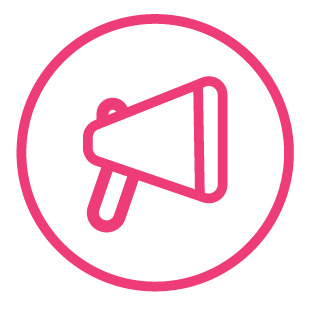 Follow up 5b - Écris en français : Can you get at least 15 points?
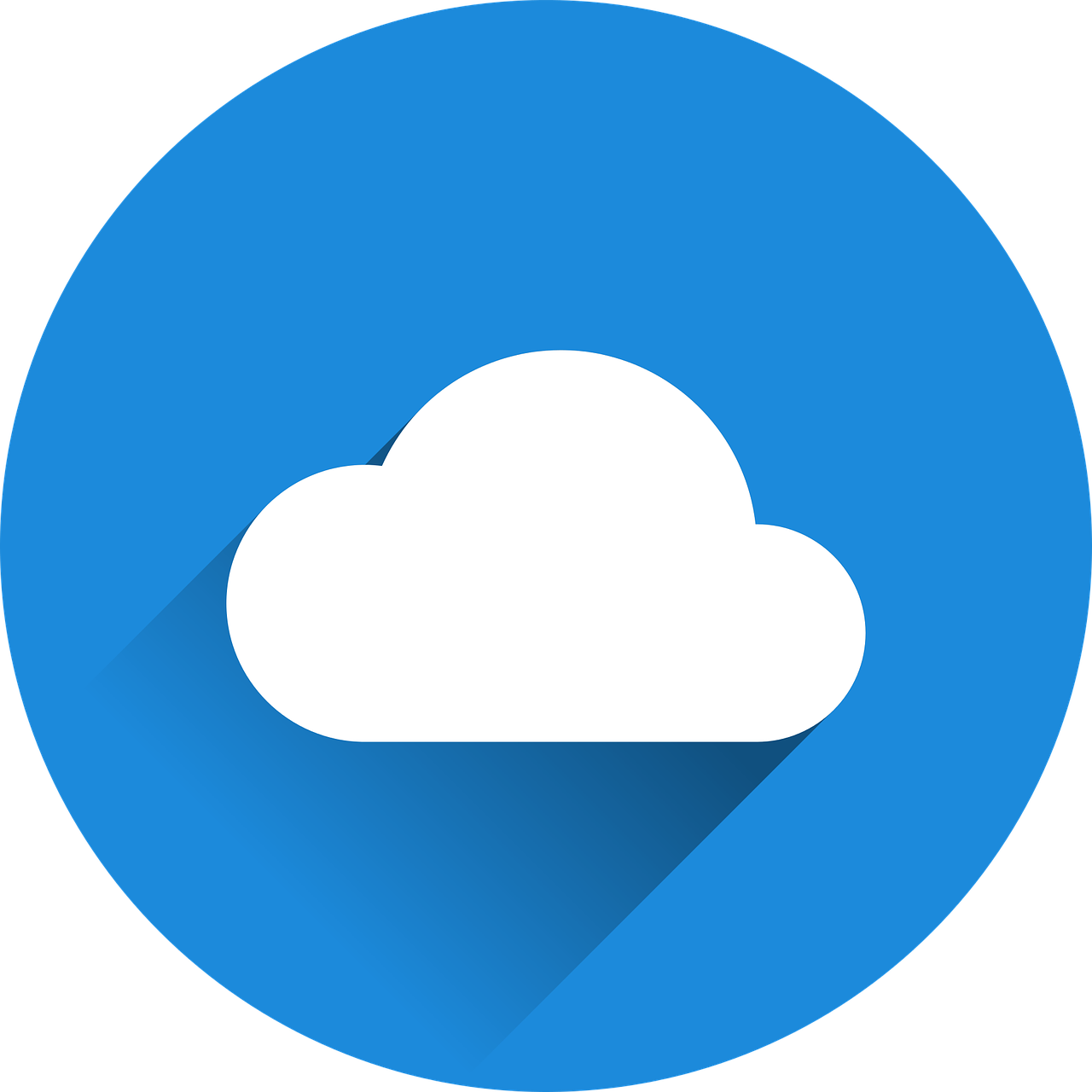 mots
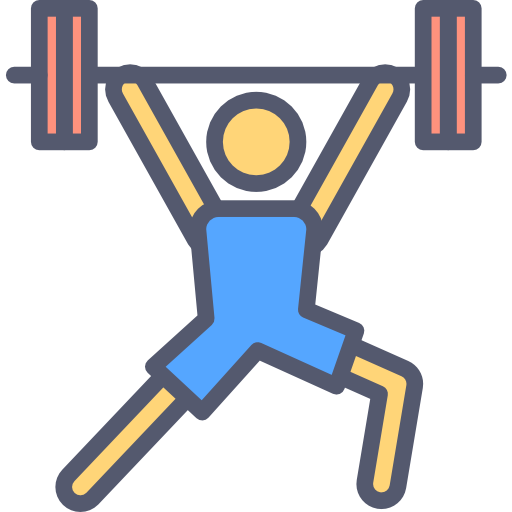 vocabulaire
x3
le pays
la lumière
le soir
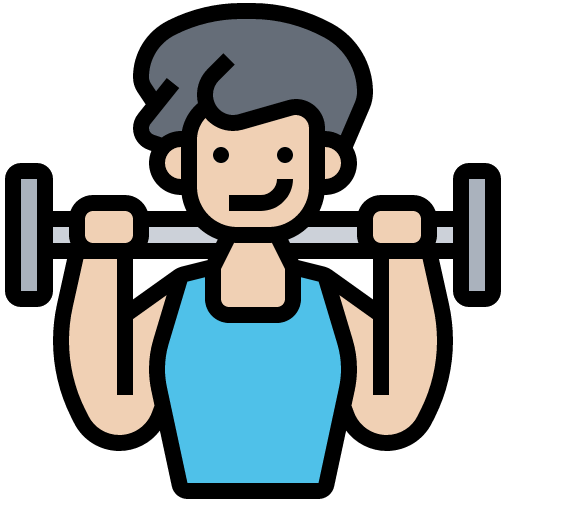 la piscine
le stade
le théâtre
x2
loin (de)
près de
à côté de
la Suisse
l’Italie
le Luxembourg
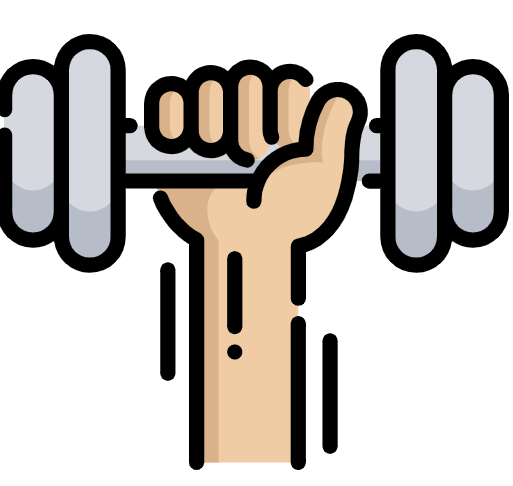 la Grande-Bretagne
l’Allemagne
l’Espagne
x1
le vent
la Belgique
le soleil
[Speaker Notes: Timing: 5-10 minutes

Aim: to practise written production of vocabulary from this week and previous weeks.

Procedure:Give pupils a blank grid.  They fill in the French meanings of any of the words they know, trying to reach 15 points in total.
Note:The most recently learnt and practised words are pink, words from the previous week are green and those from earlier are blue, thus more points are awarded for them, to recognise that memories fade and more effort (heavy lifting!) is needed to retrieve them.]
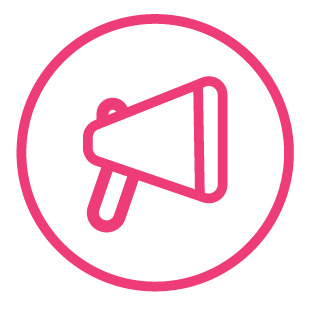 Follow up 5a - Écris en anglais : Can you get at least 15 points?
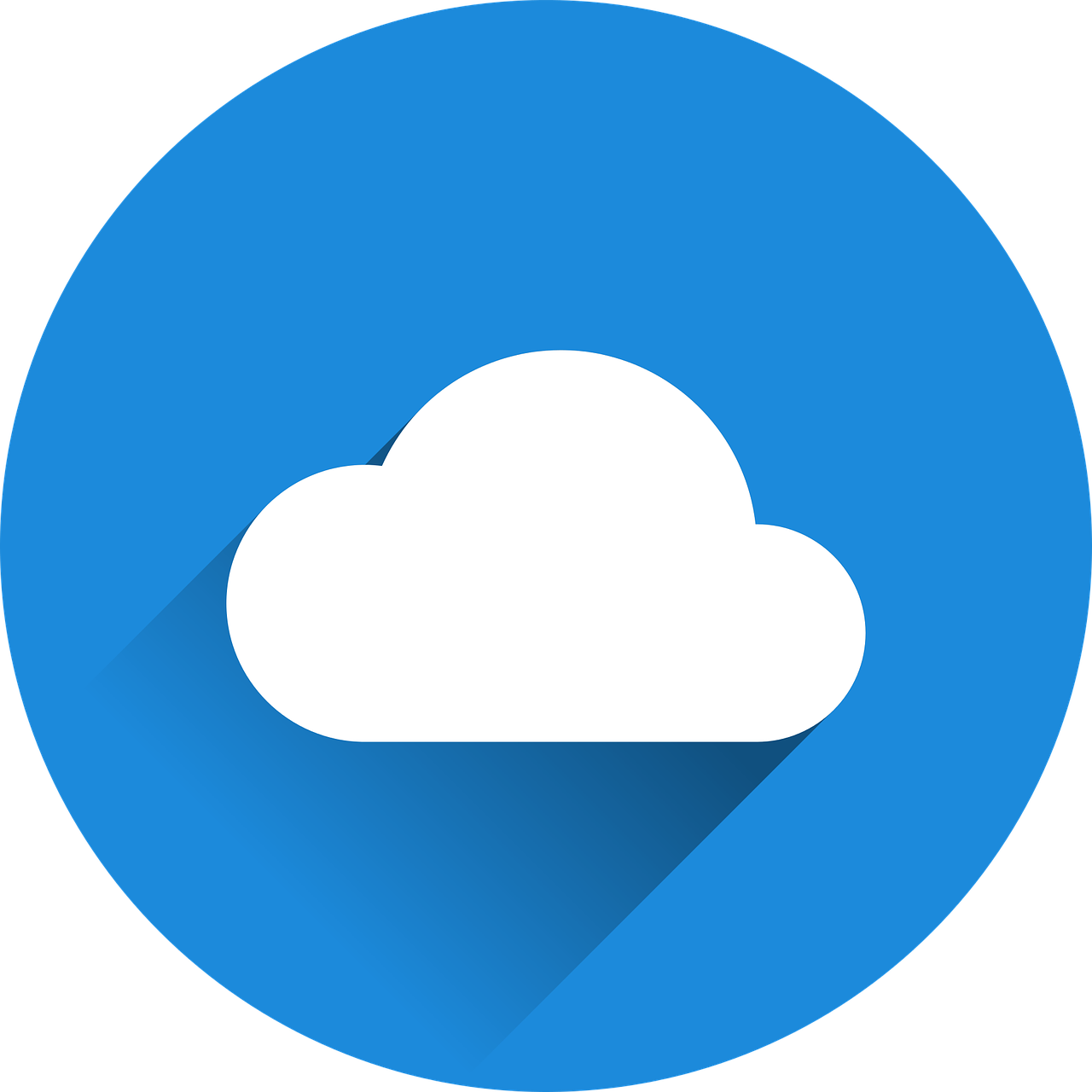 mots
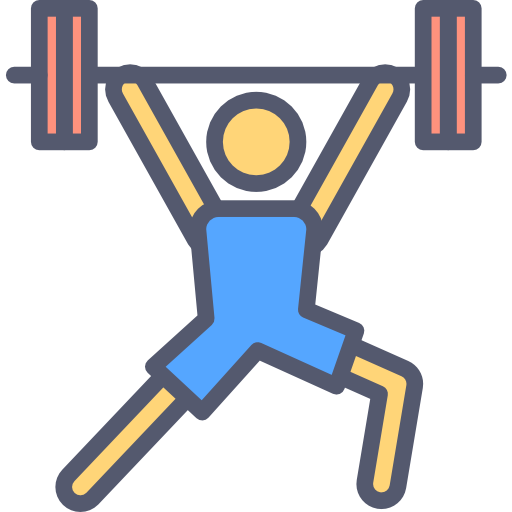 vocabulaire
x3
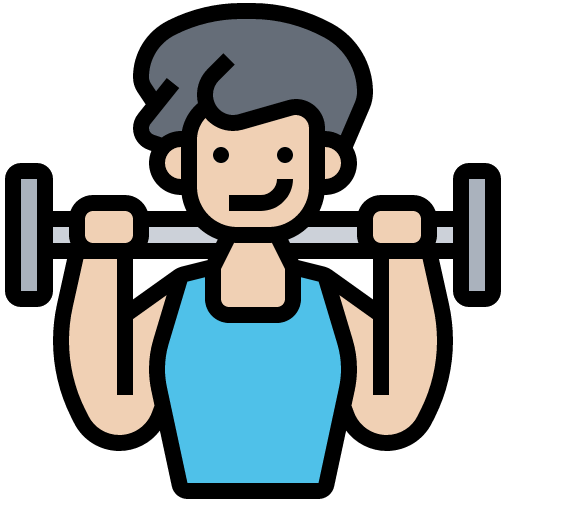 x2
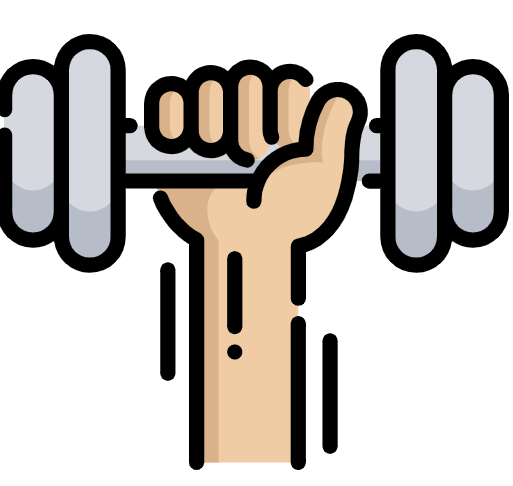 x1
[Speaker Notes: HANDOUT]
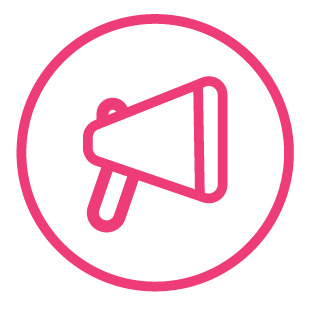 Follow up 5b - Écris en français : Can you get at least 15 points?
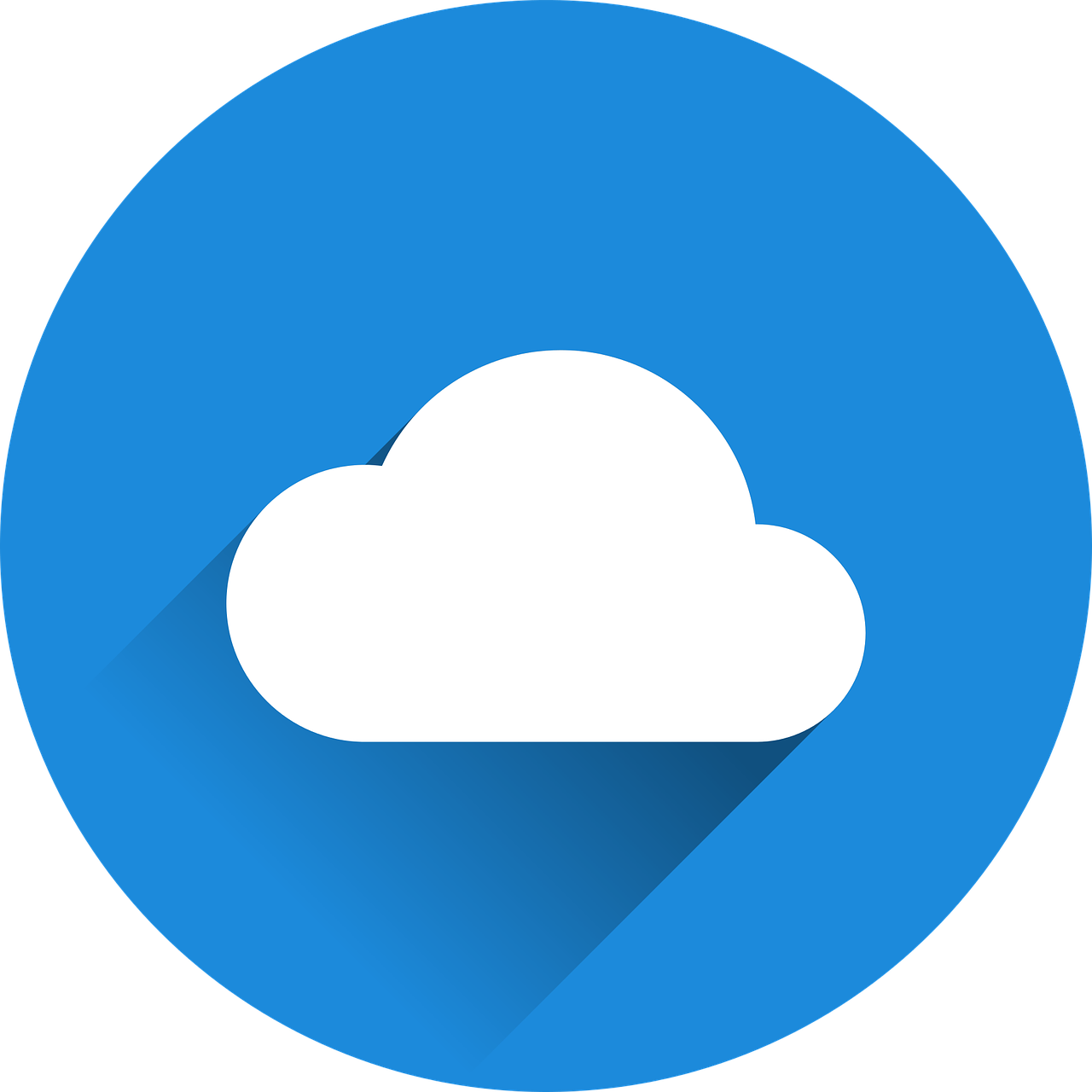 mots
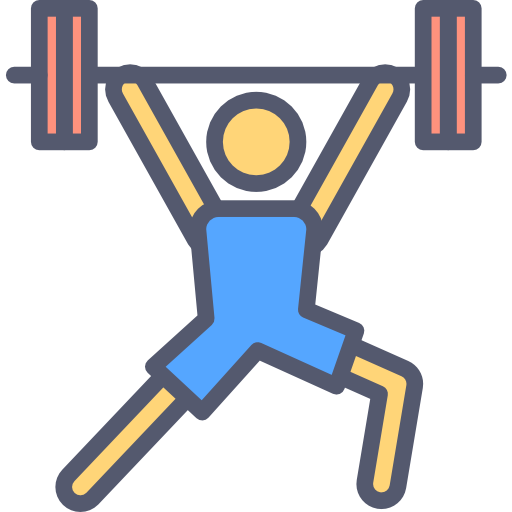 vocabulaire
x3
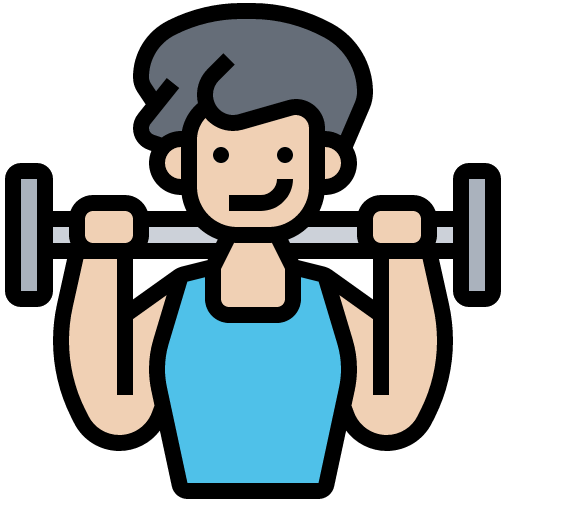 x2
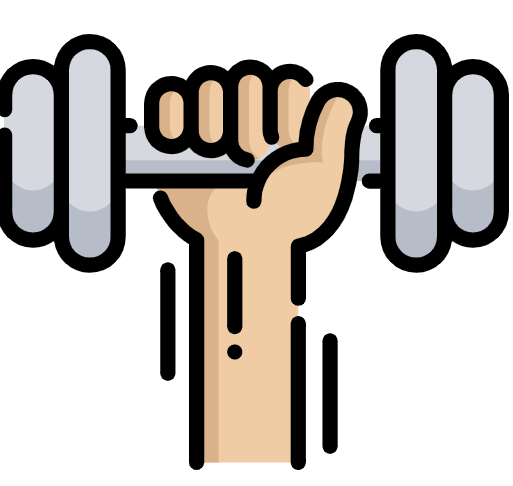 x1
[Speaker Notes: HANDOUT]